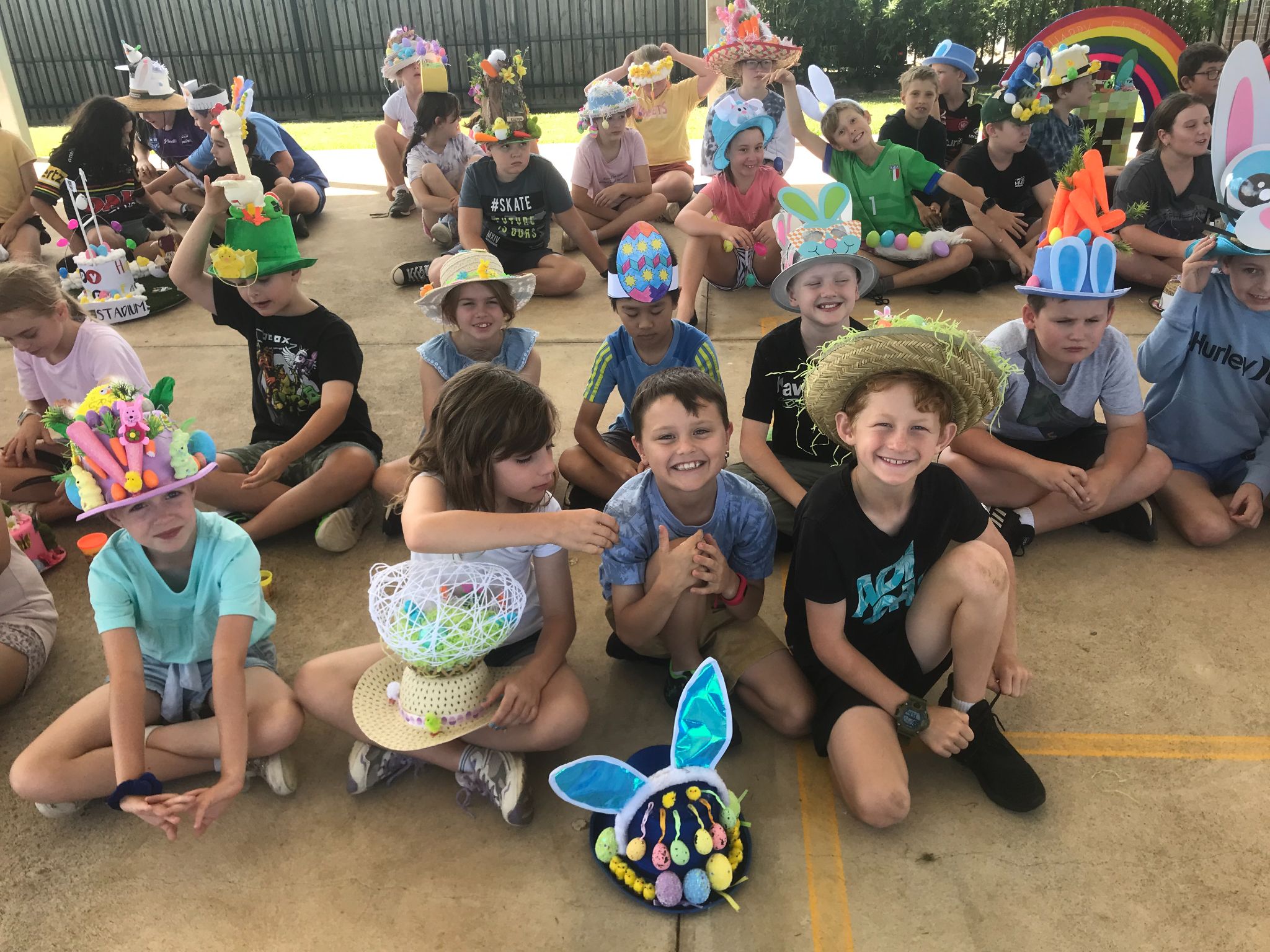 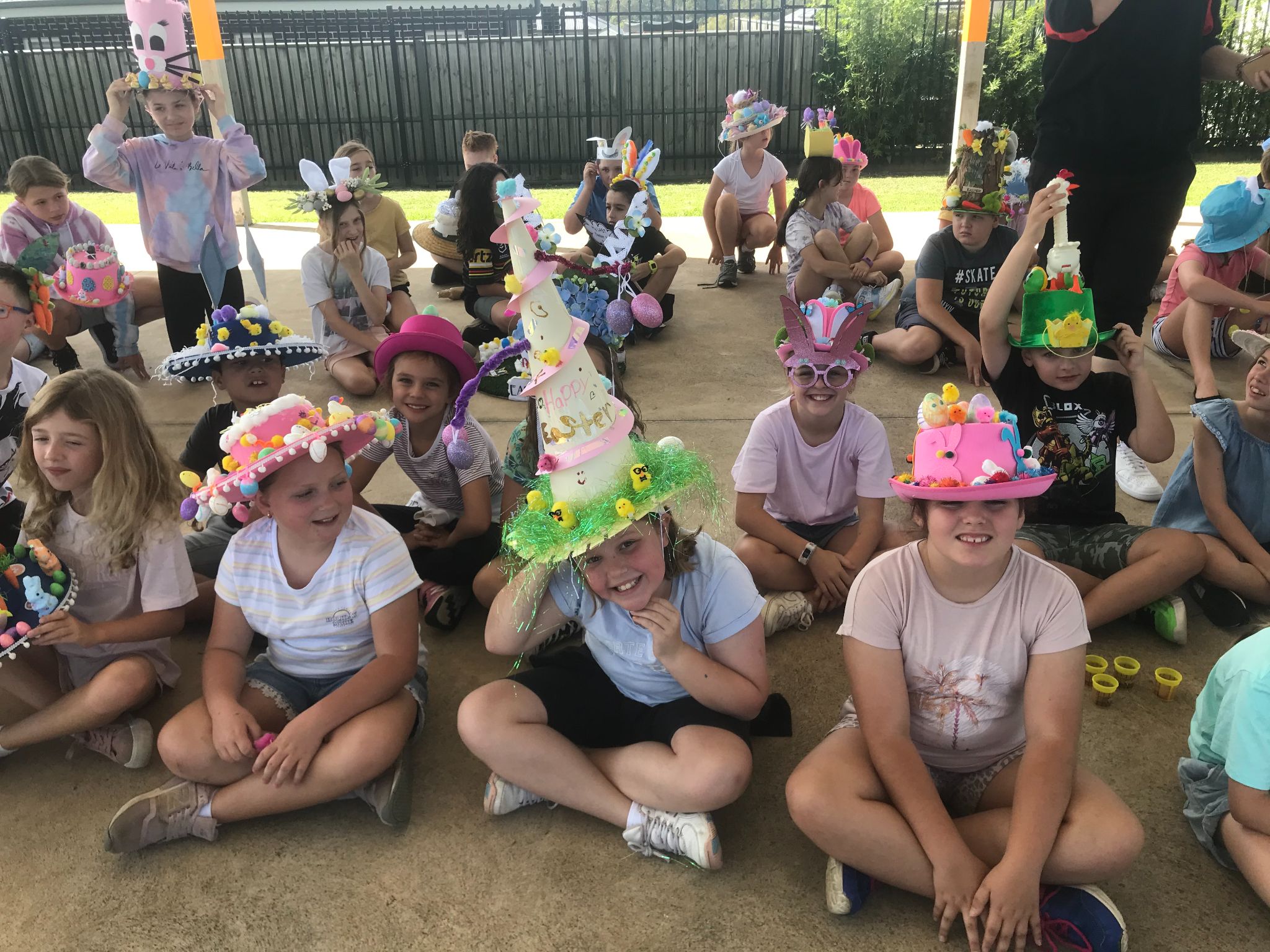 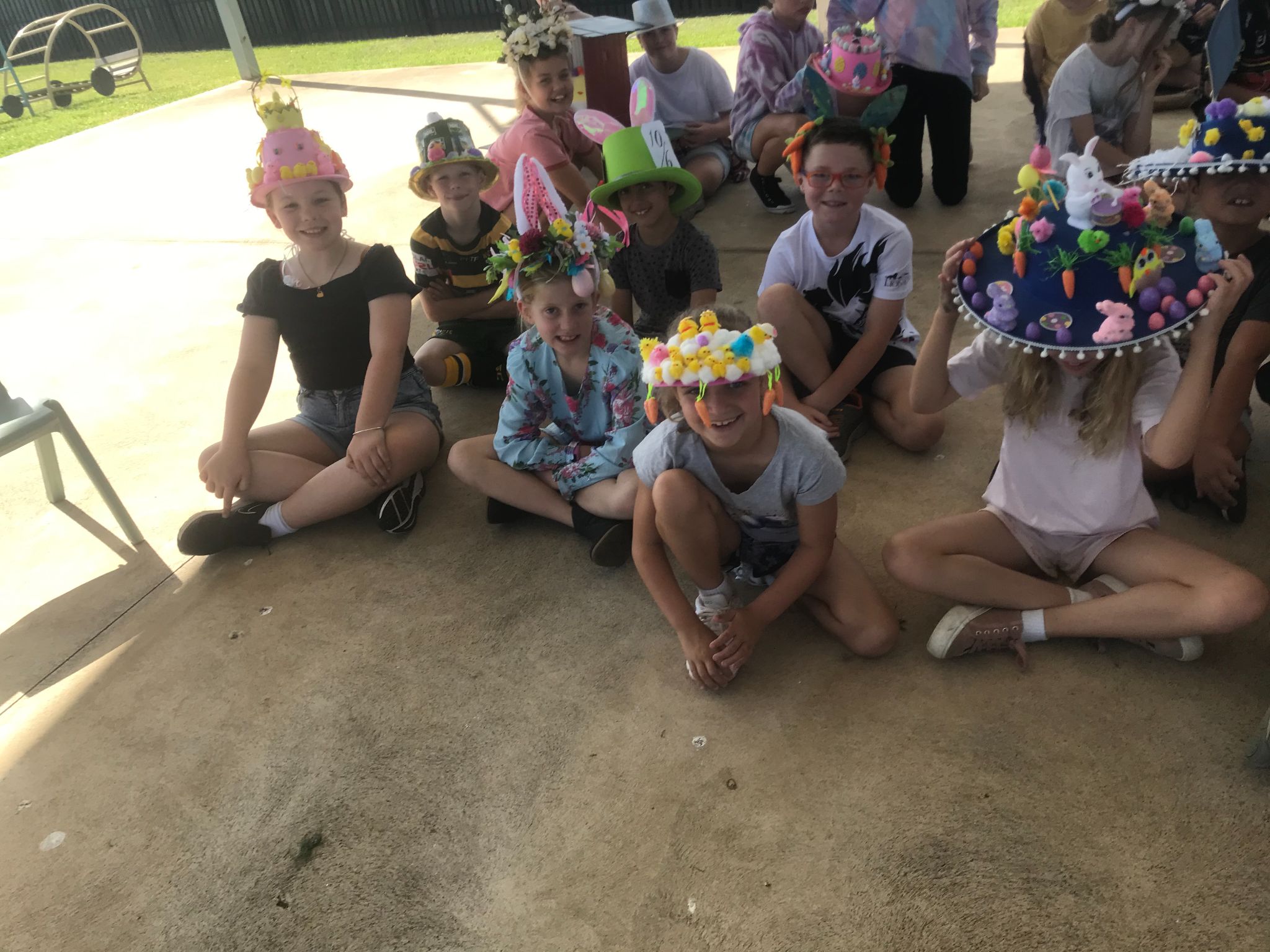 Learning in 3/4S
Planetarium Incursion
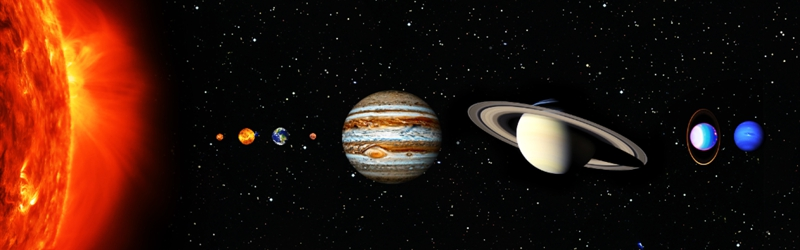 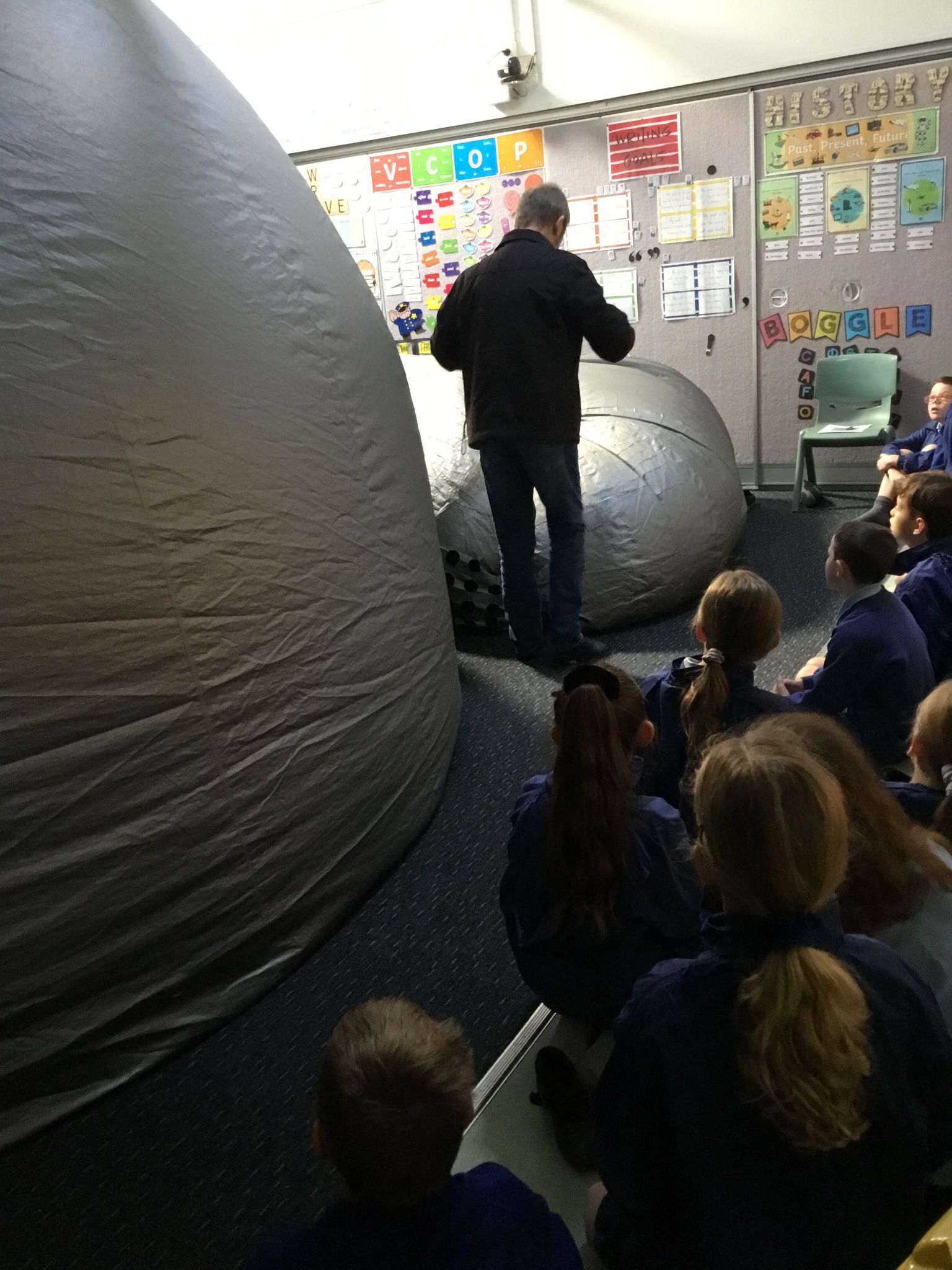 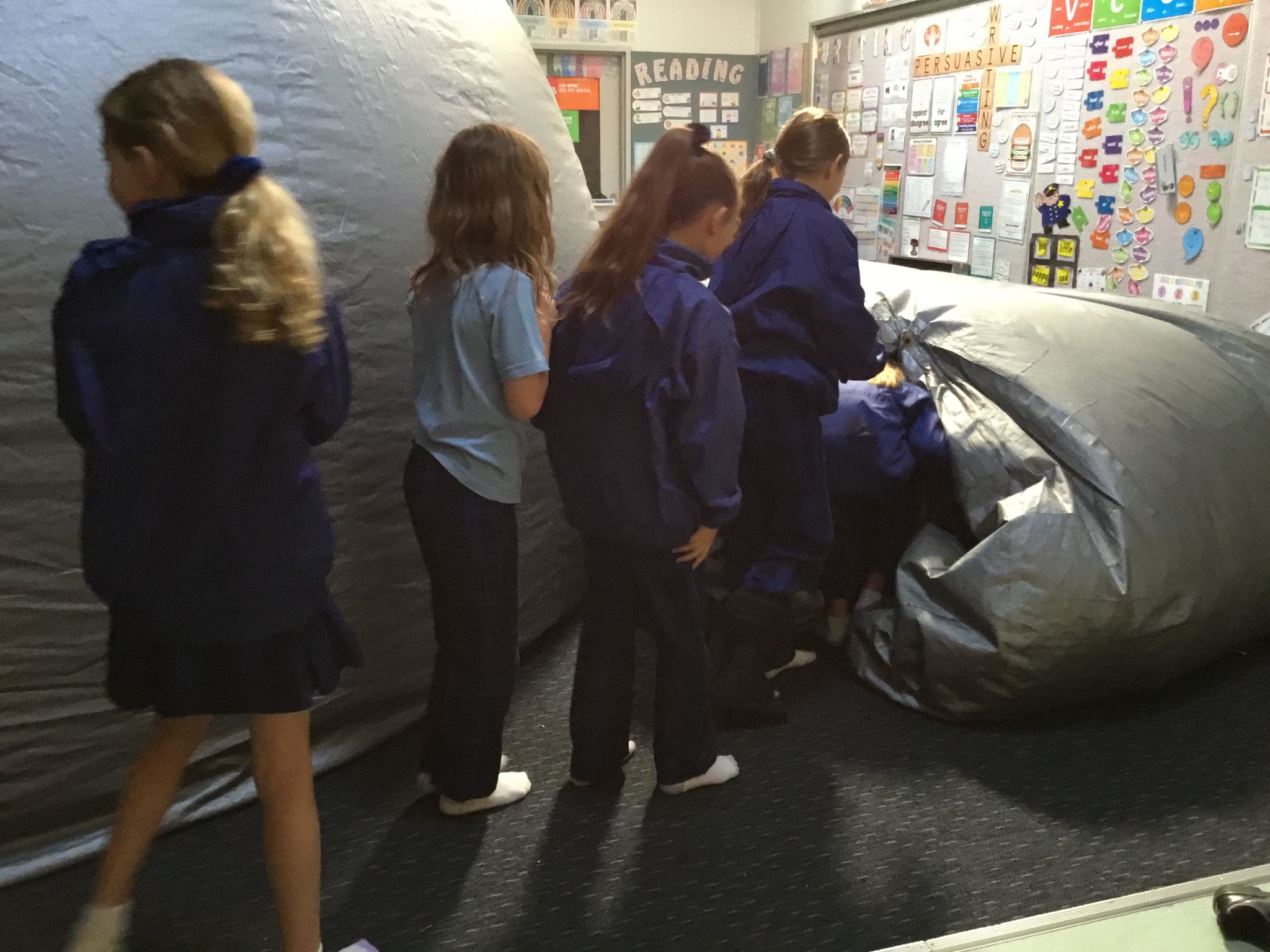 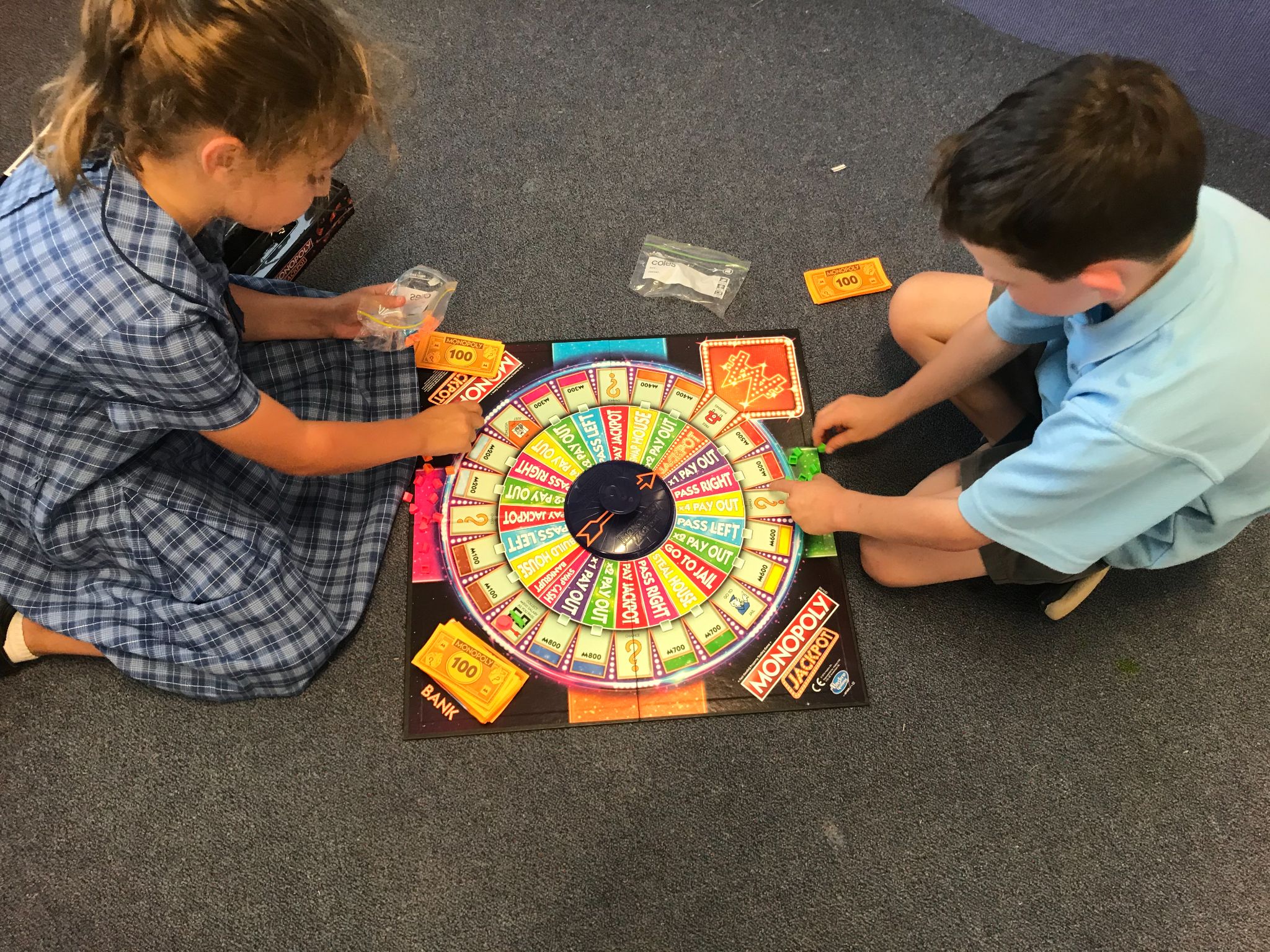 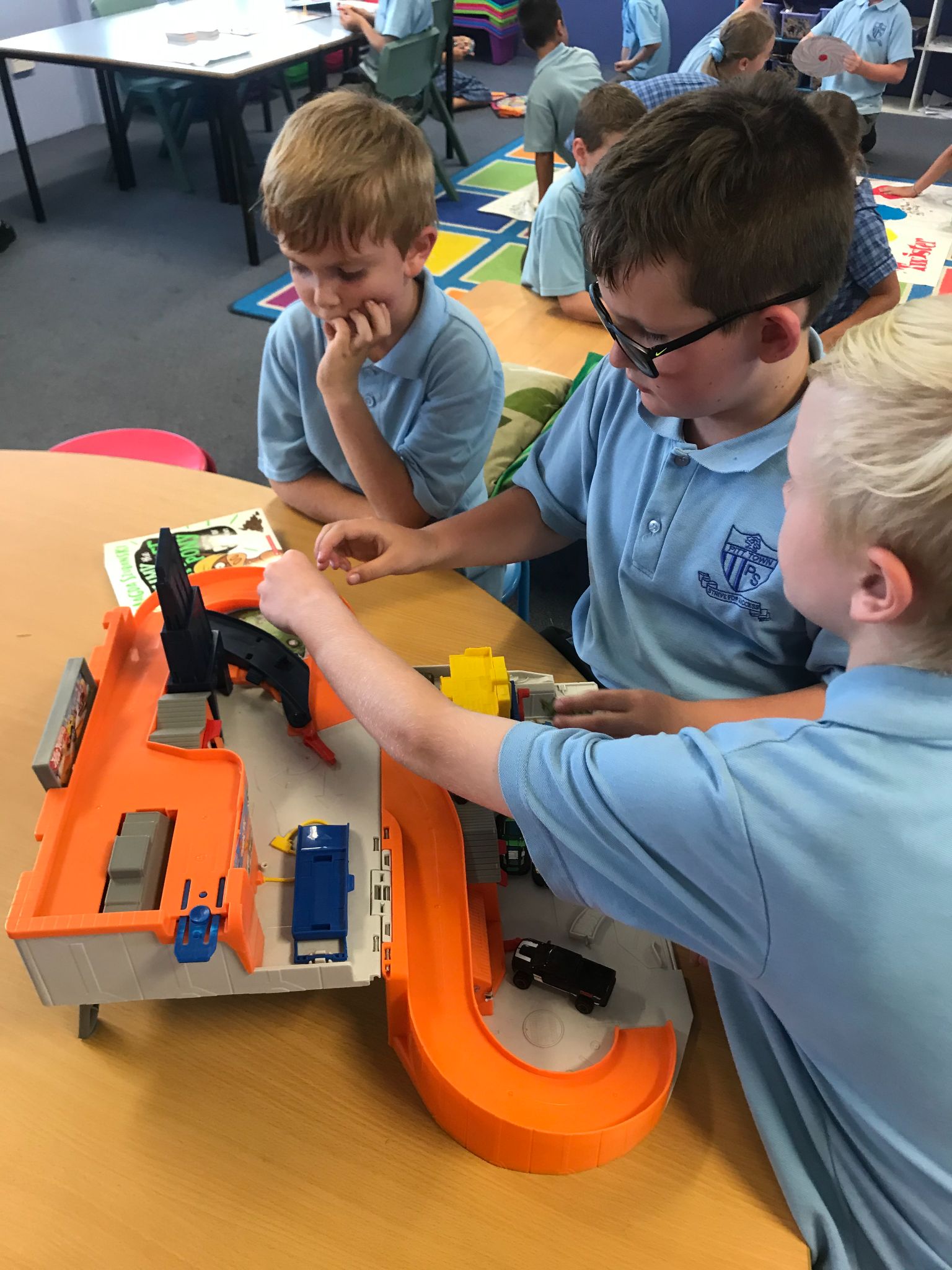 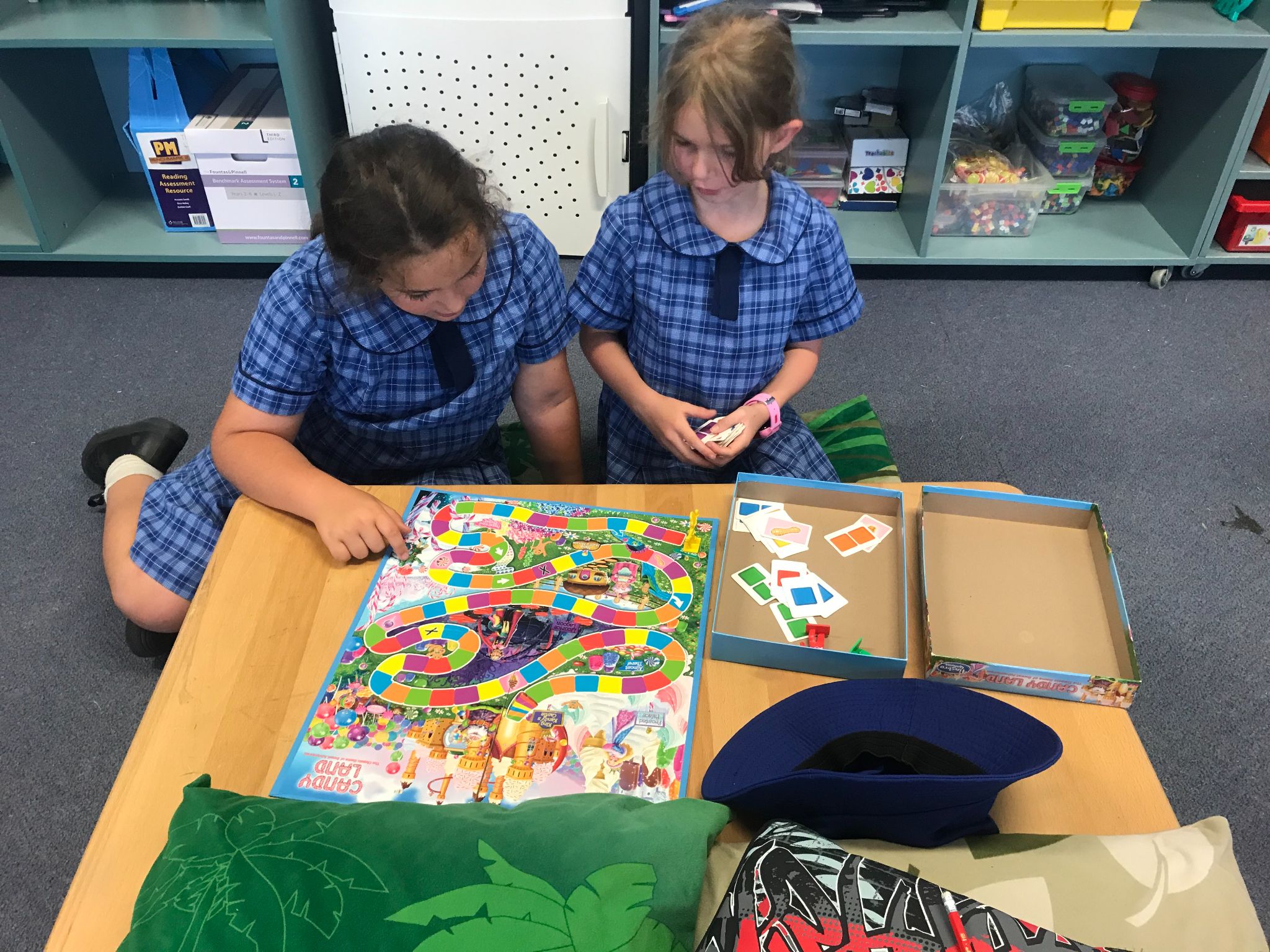 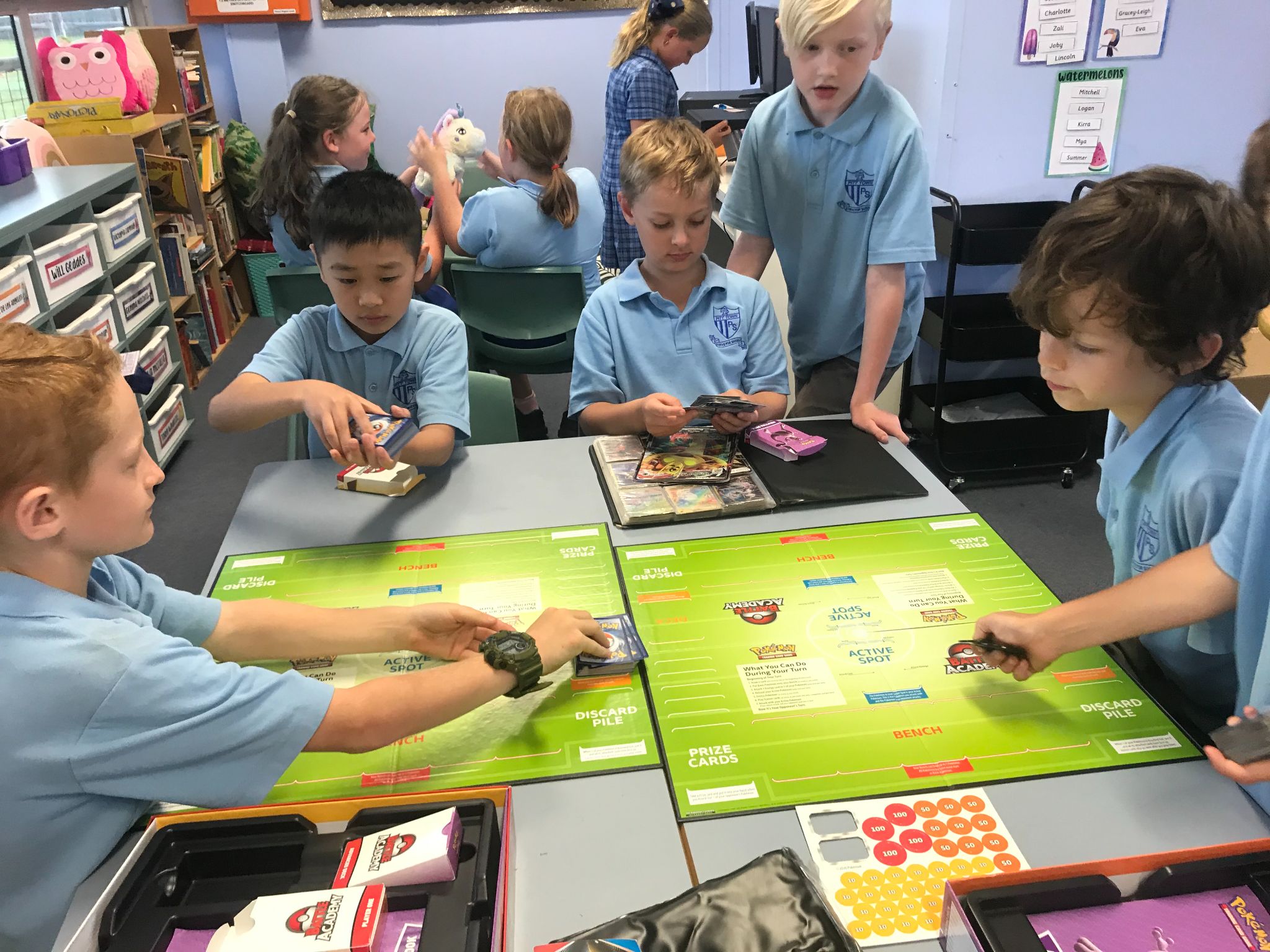 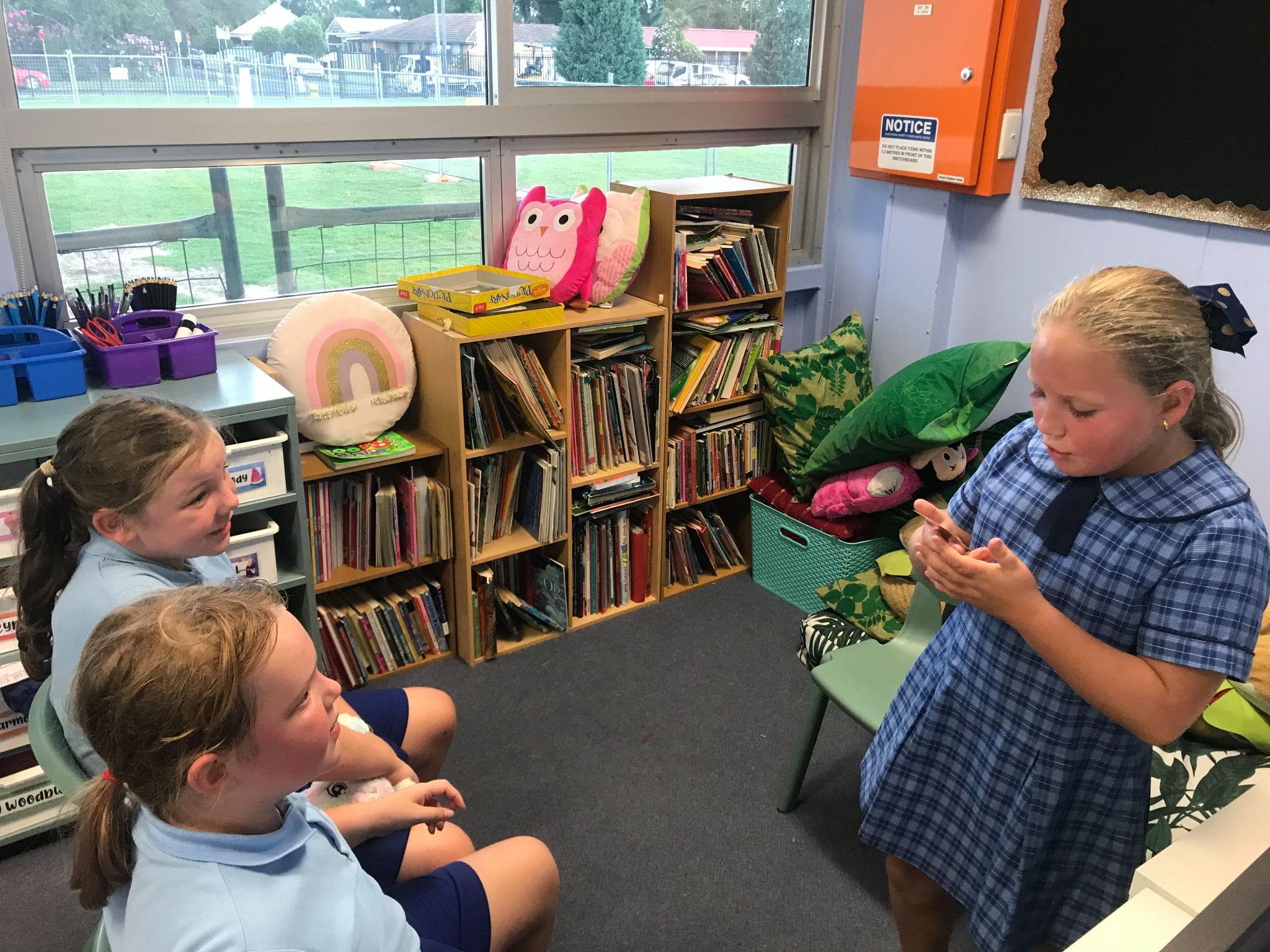 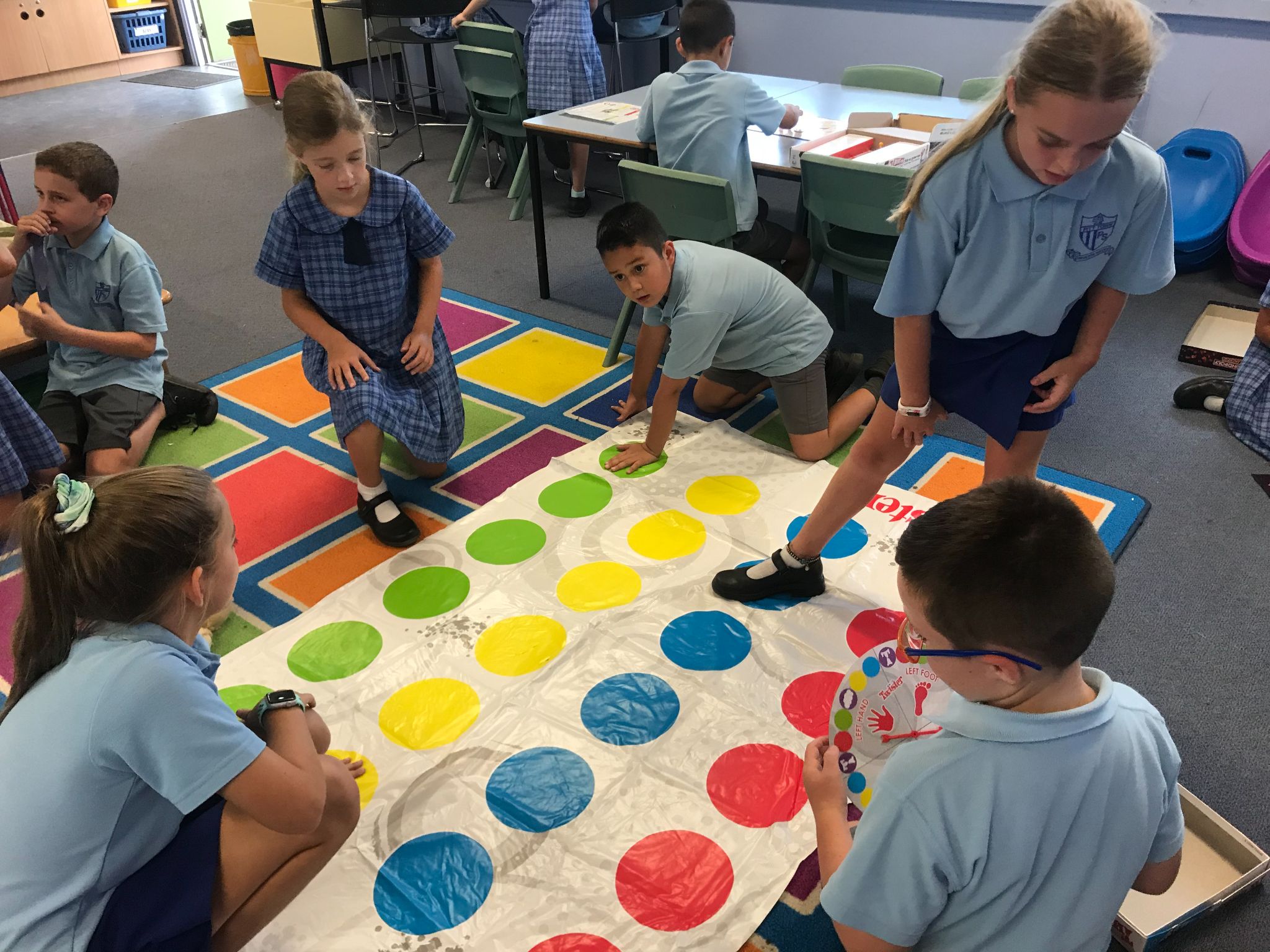 Global Play Day
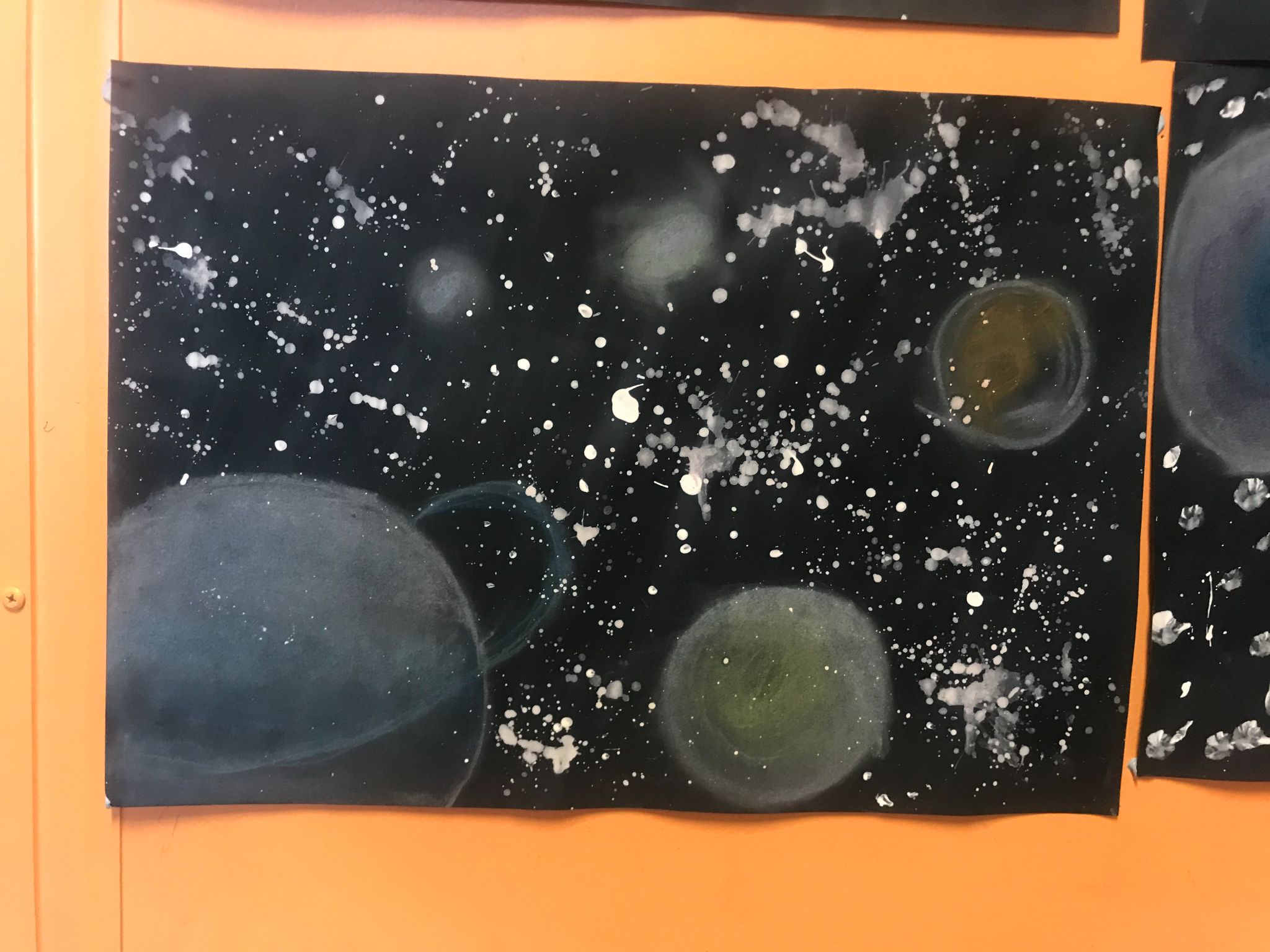 Solar system ARTWORKS
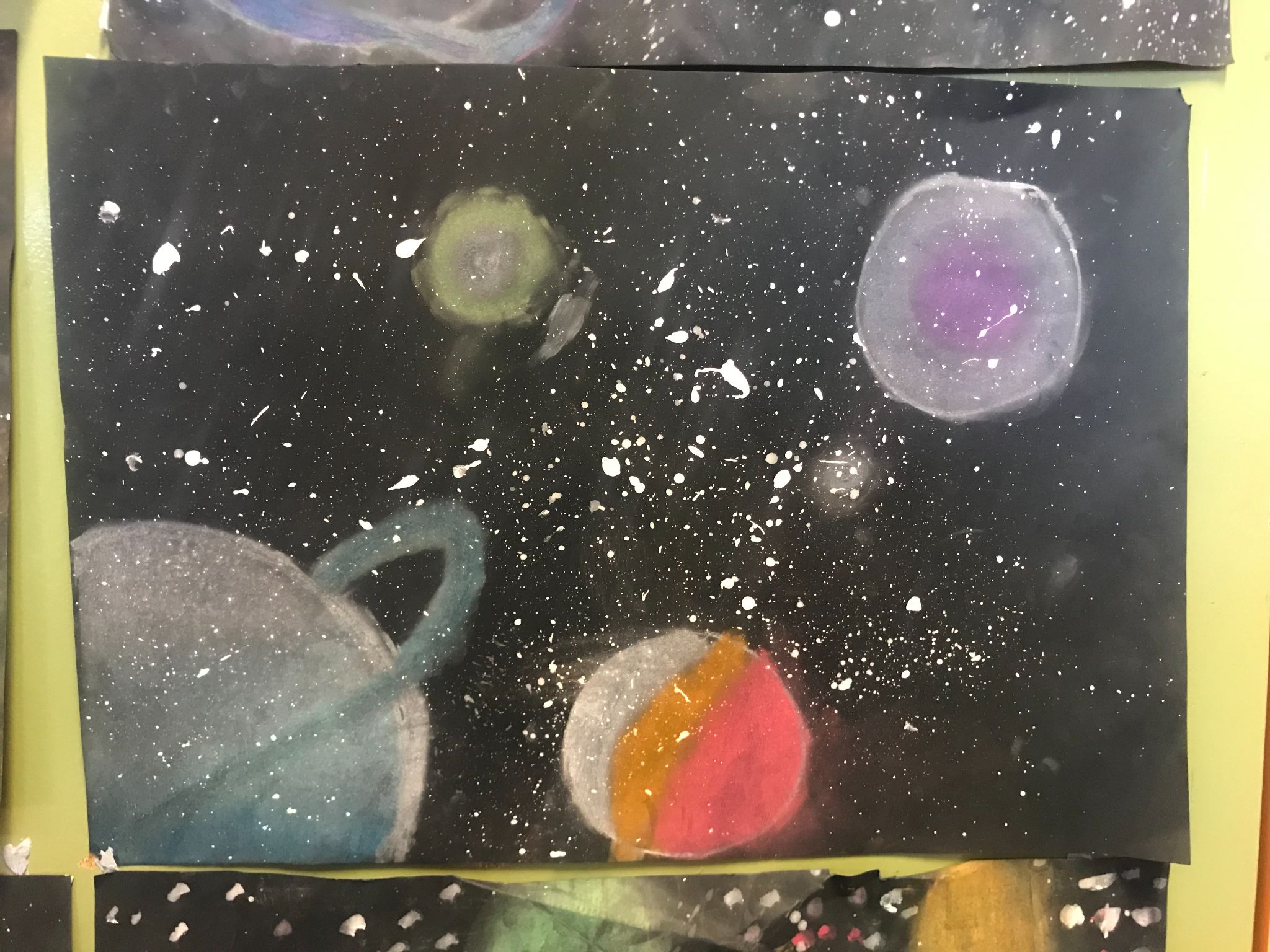 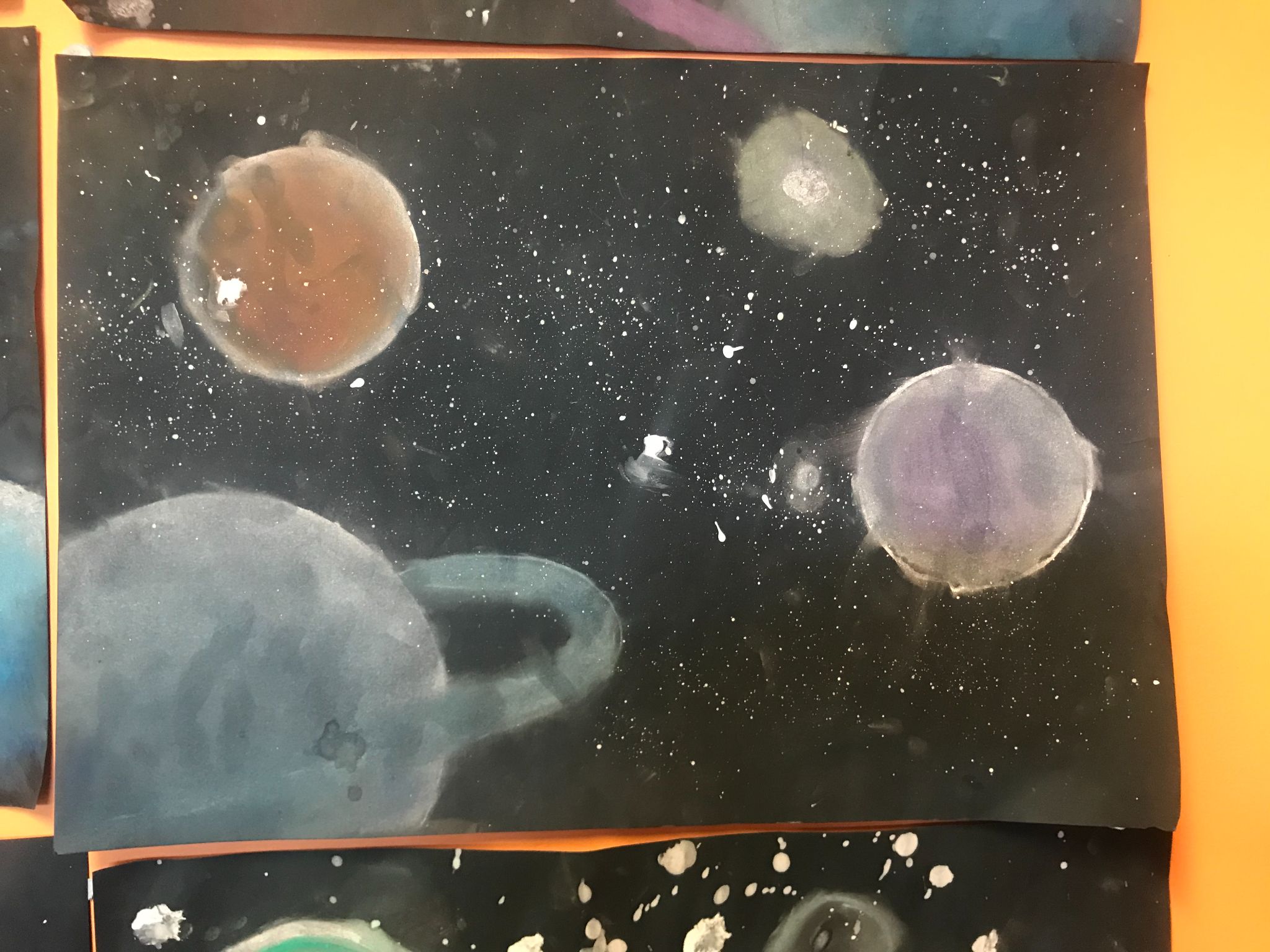 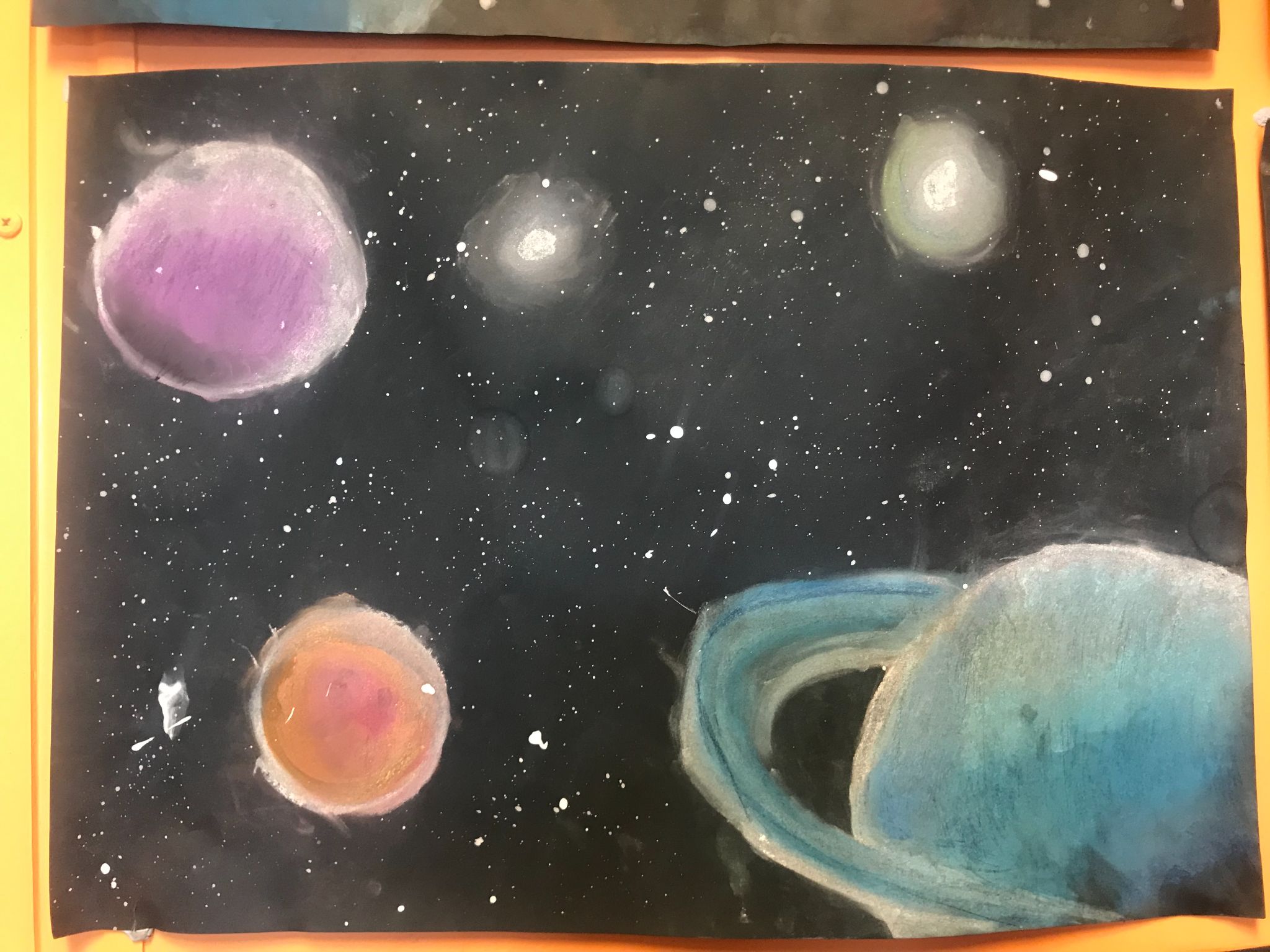 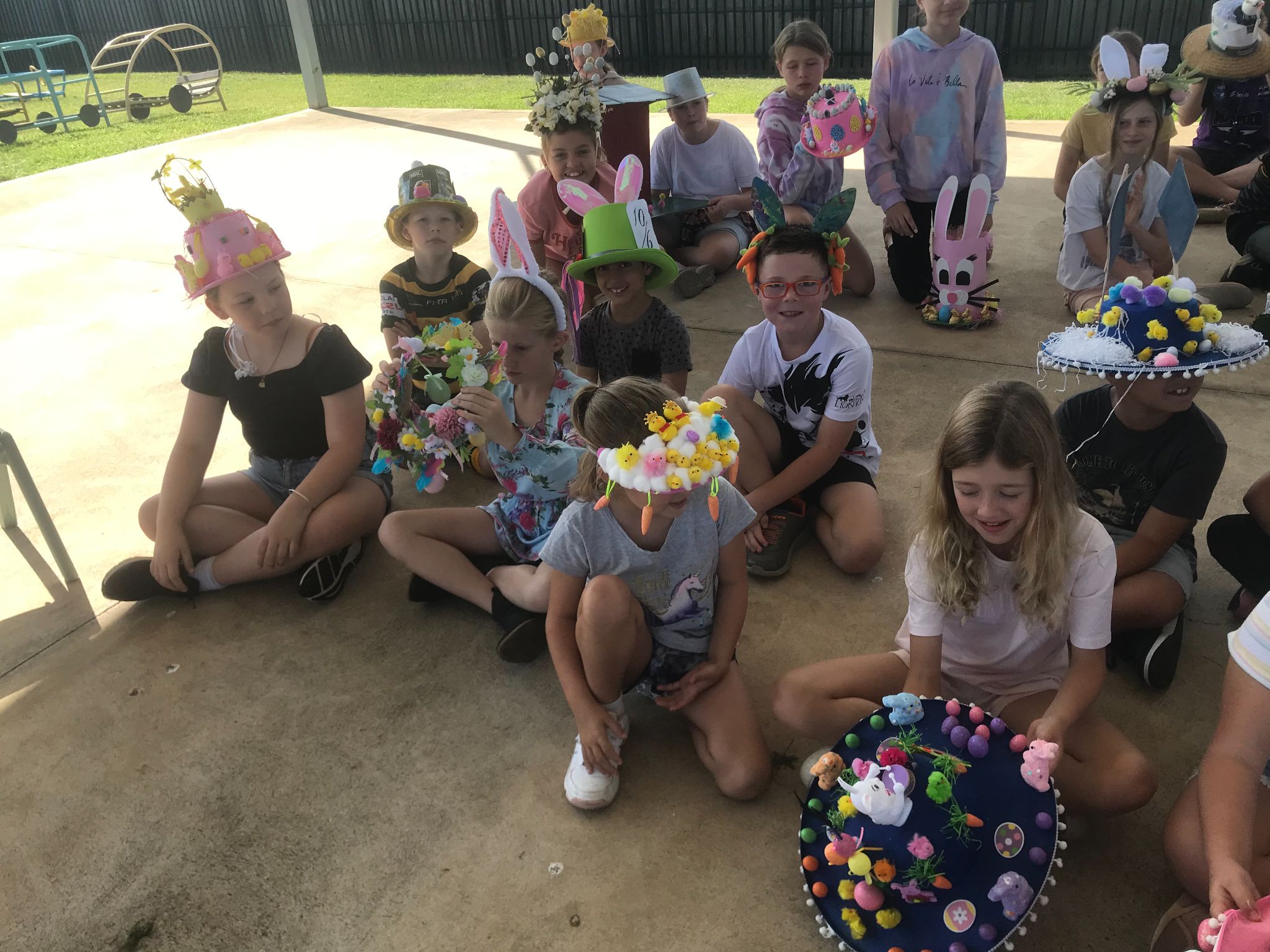 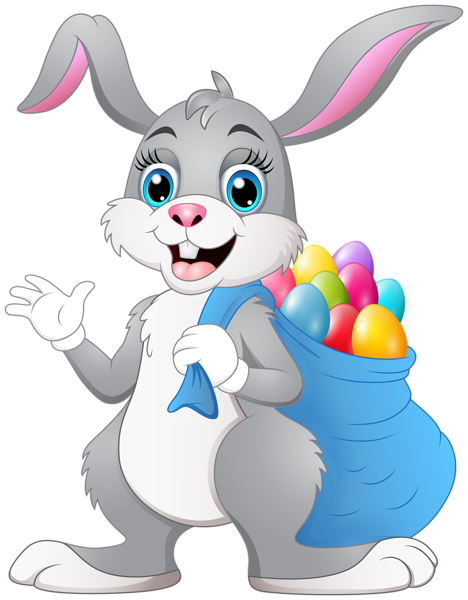 EASTER HAT 
PARADE
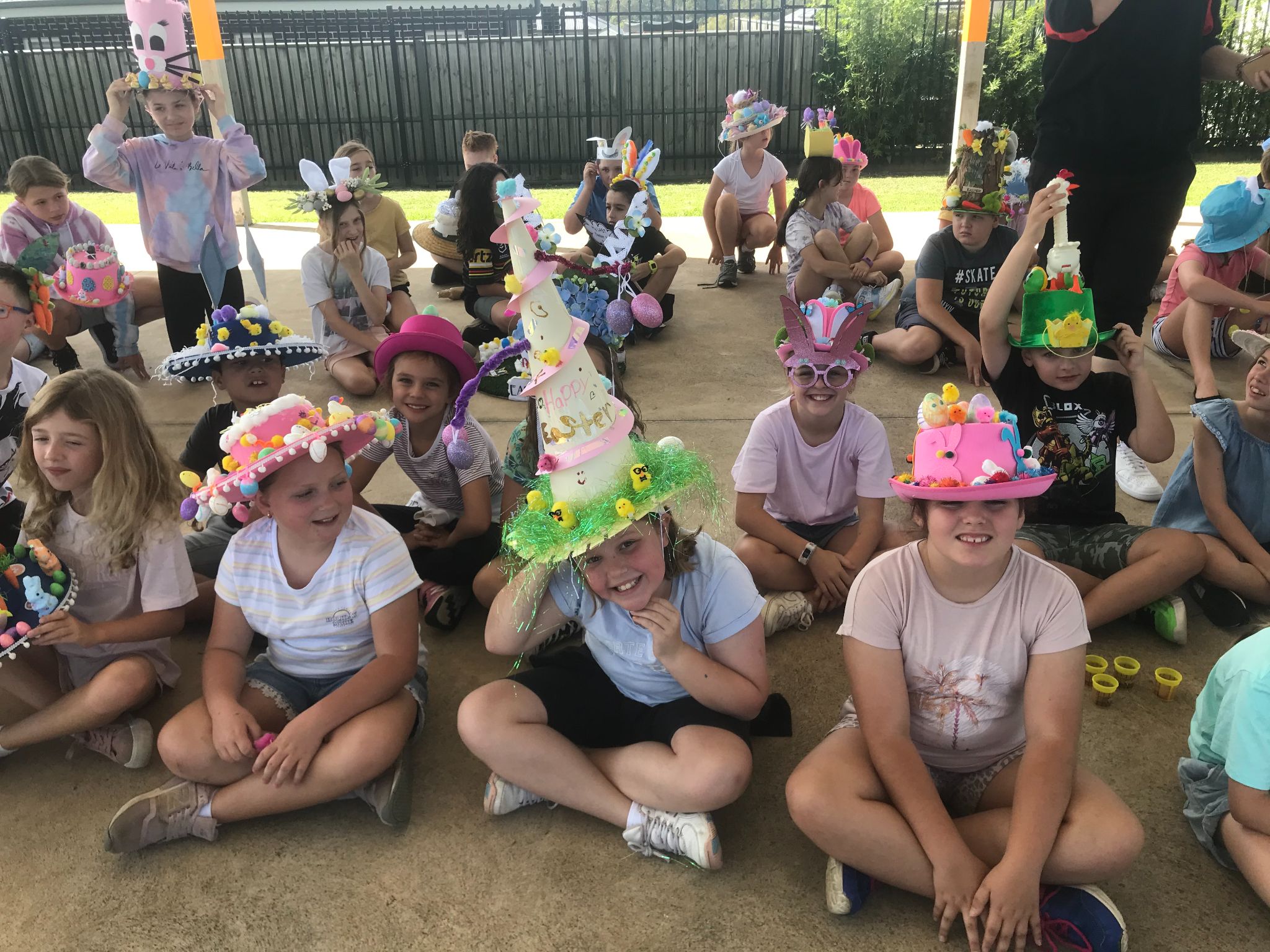 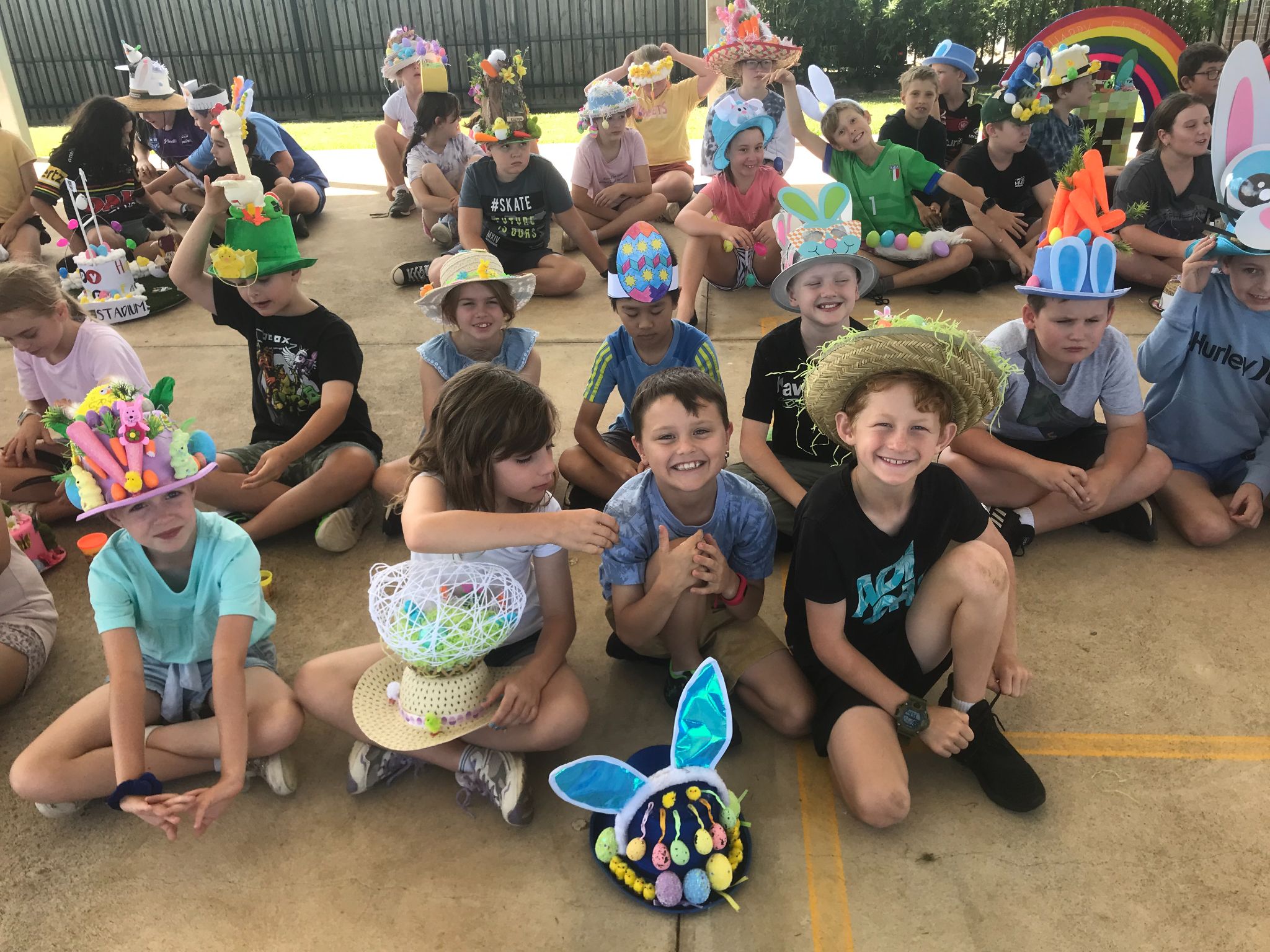 NOTE HERE
EXPLORING THE mASS OF OBJECTS
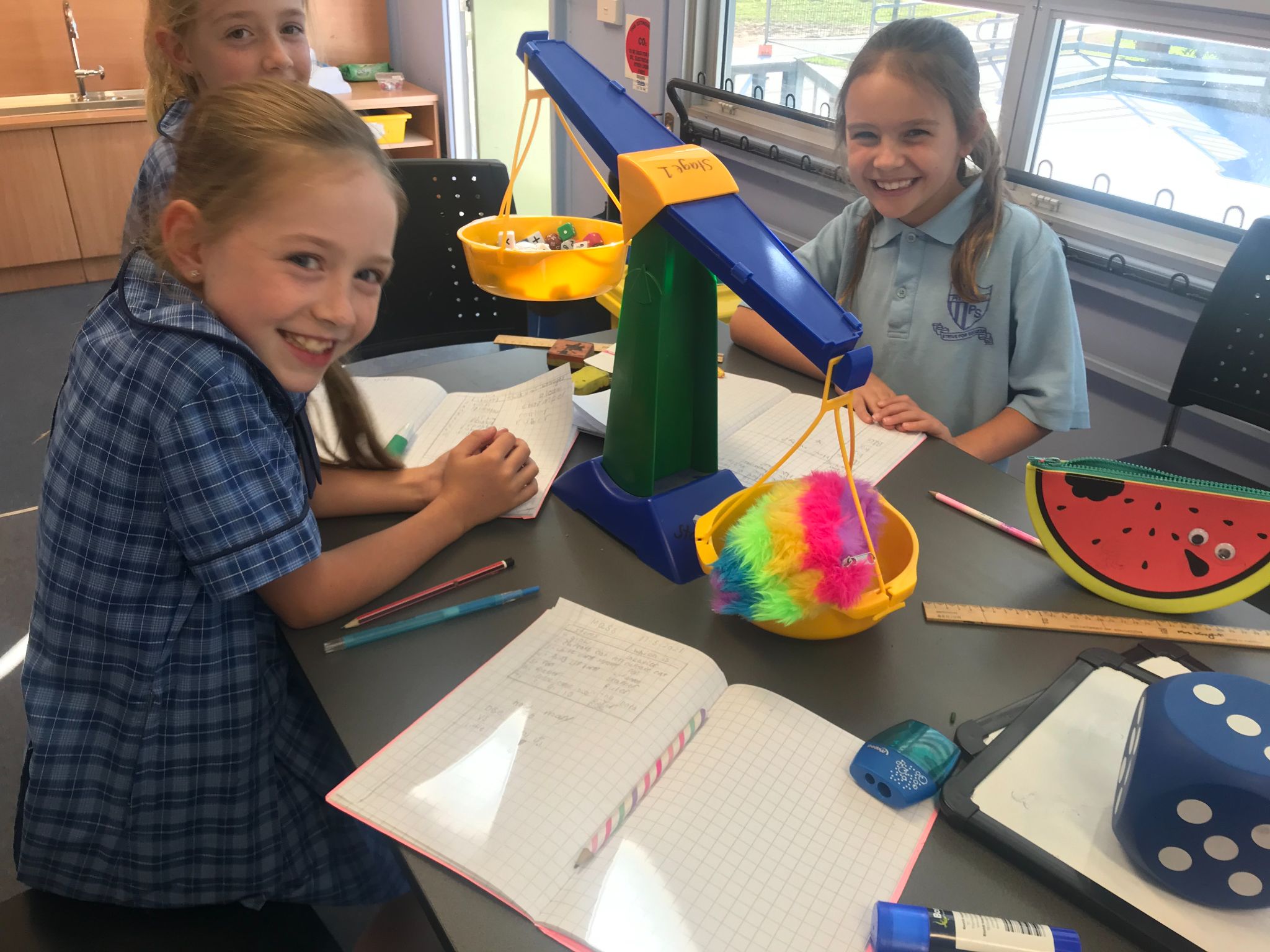 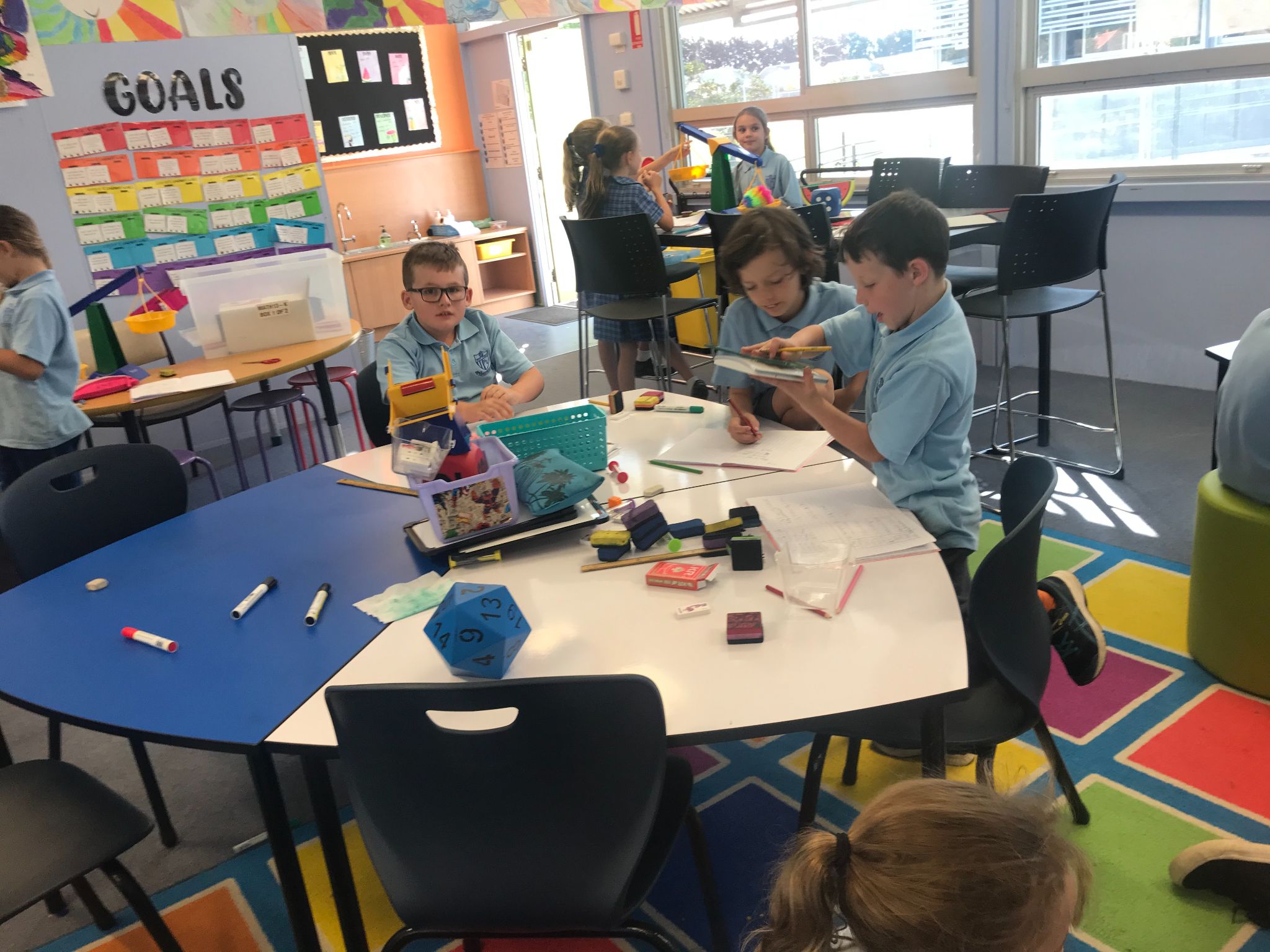 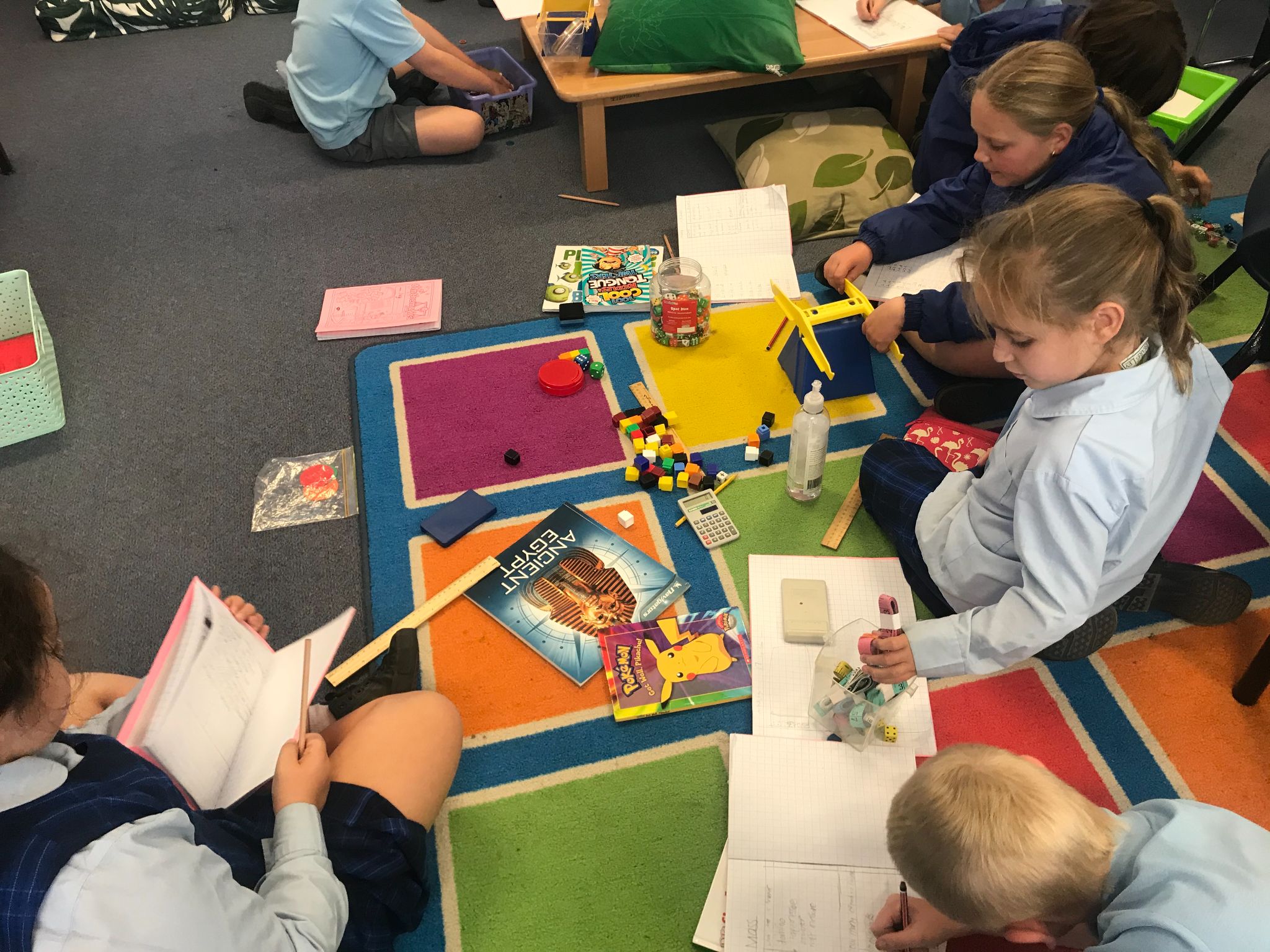 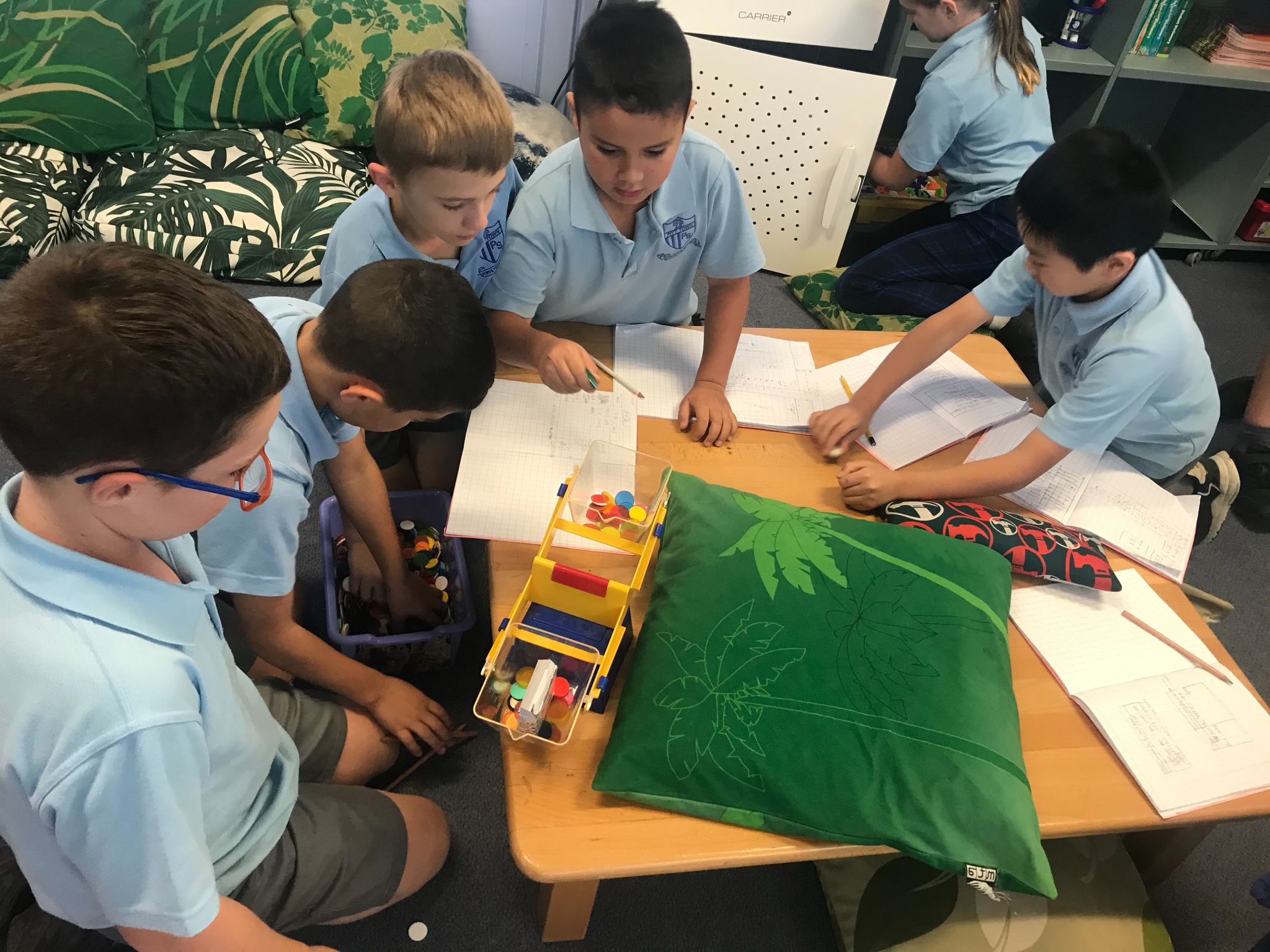 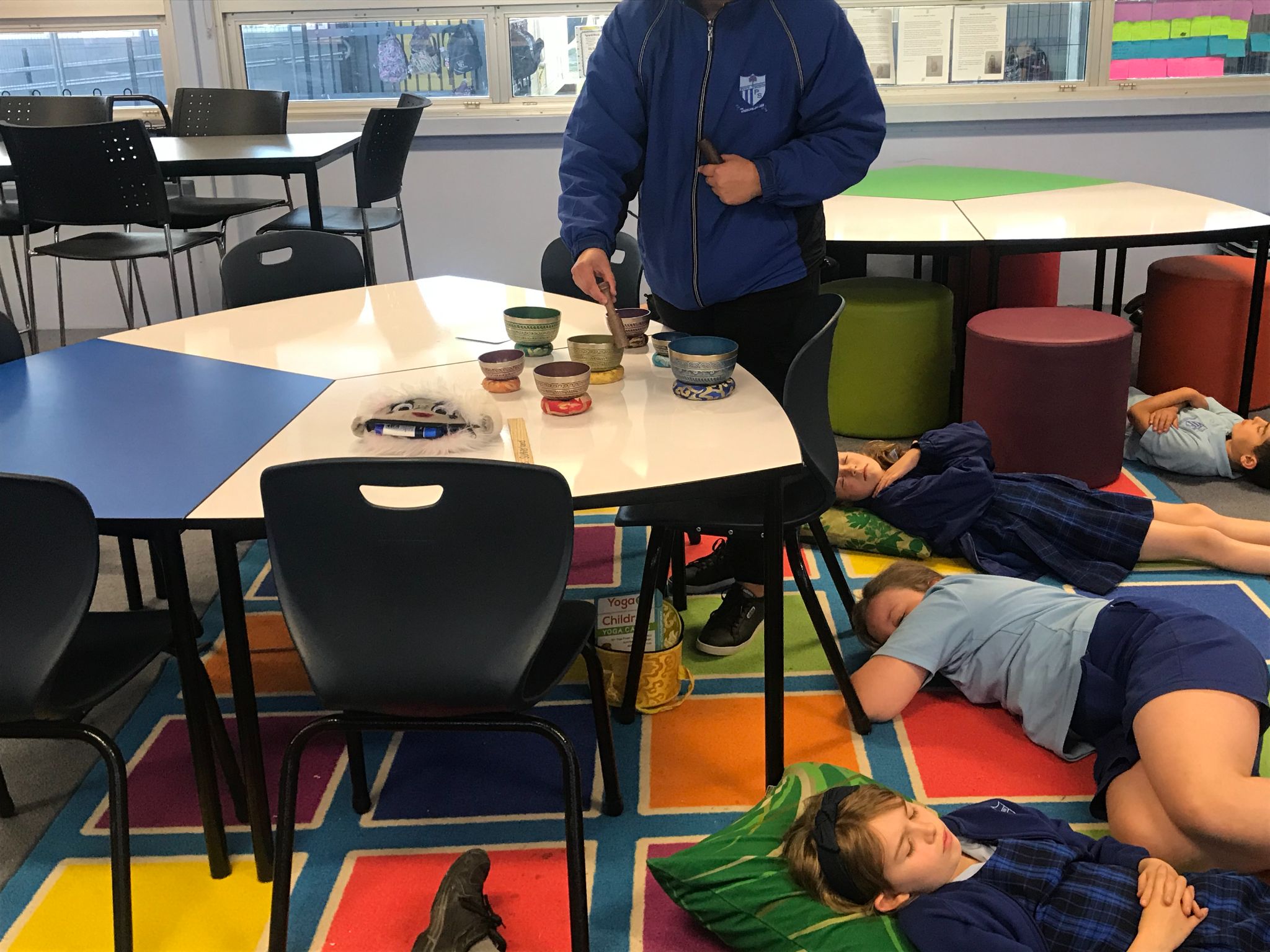 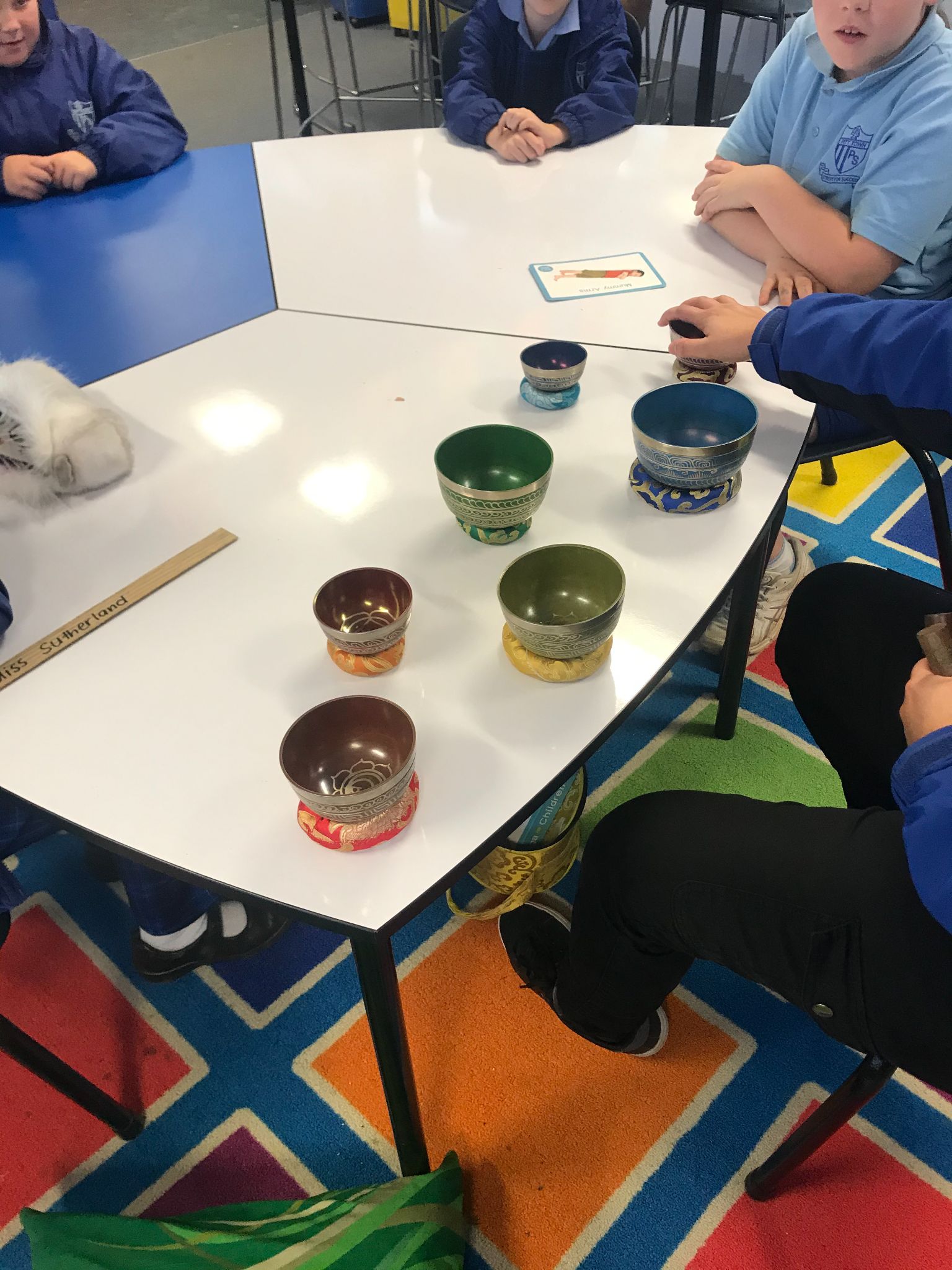 MINDFULNESS WITH 
mISS v
tHE DAY THE CHAIRS QUIT - PERSUASIVE WRITING
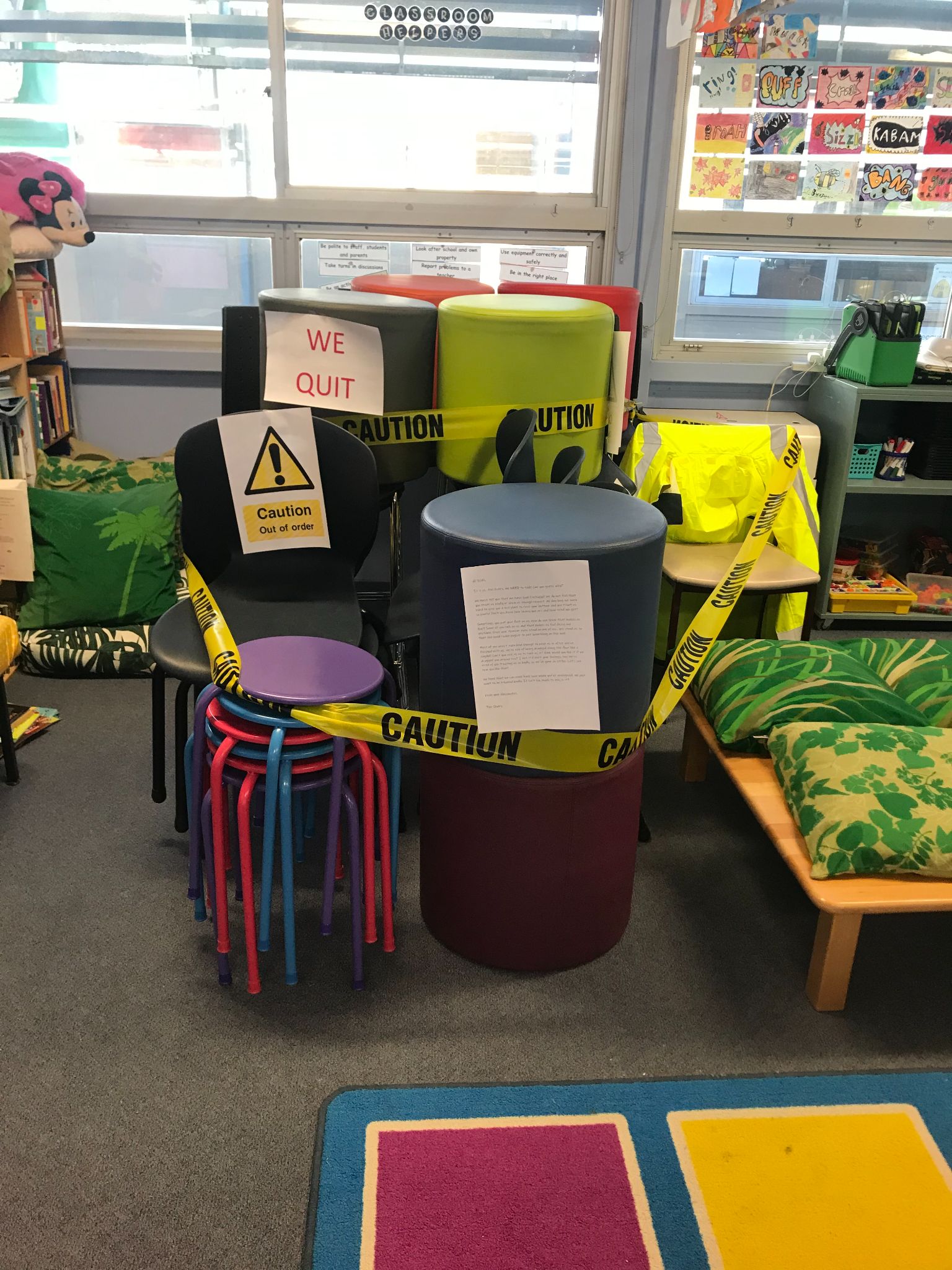 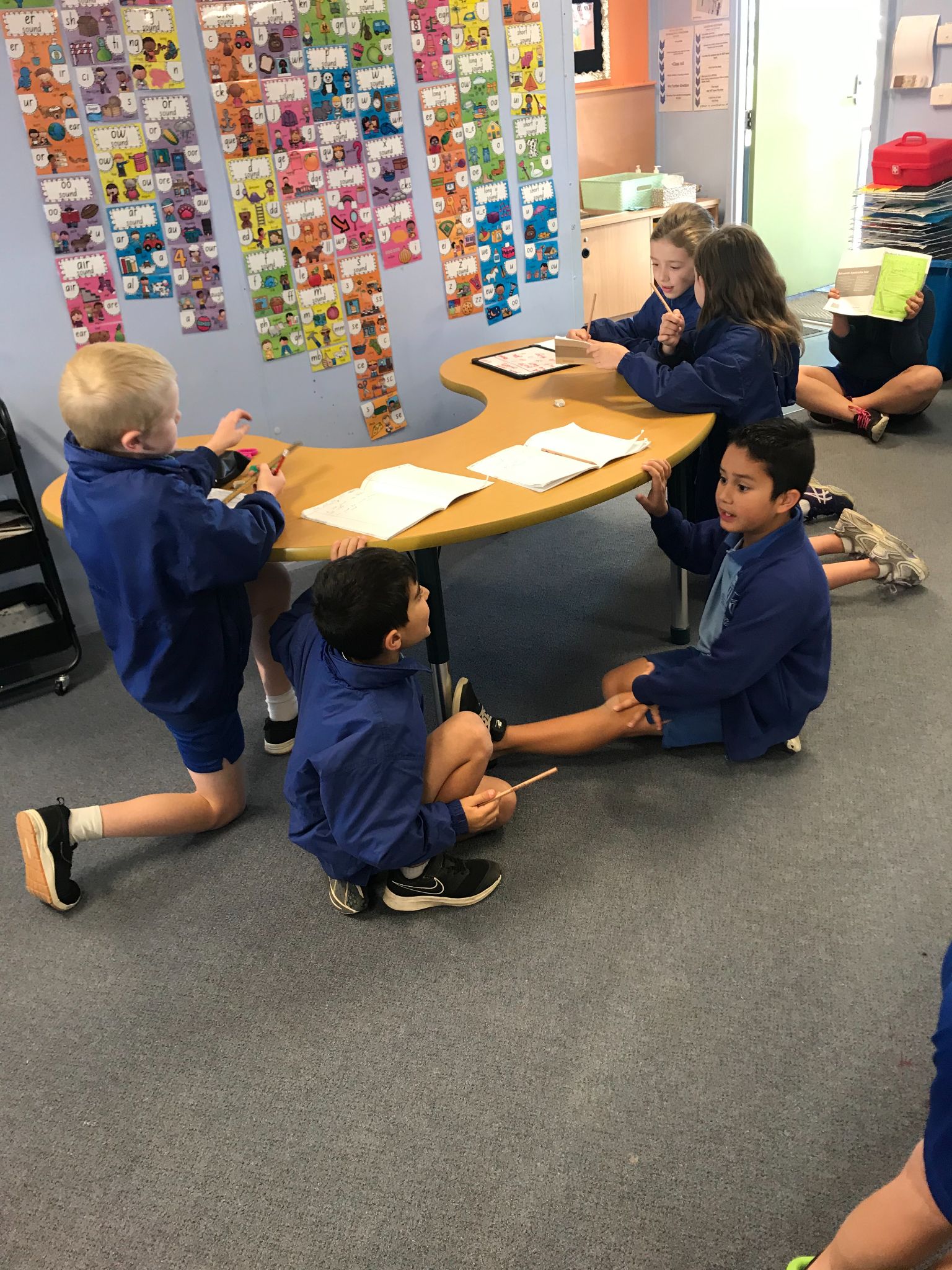 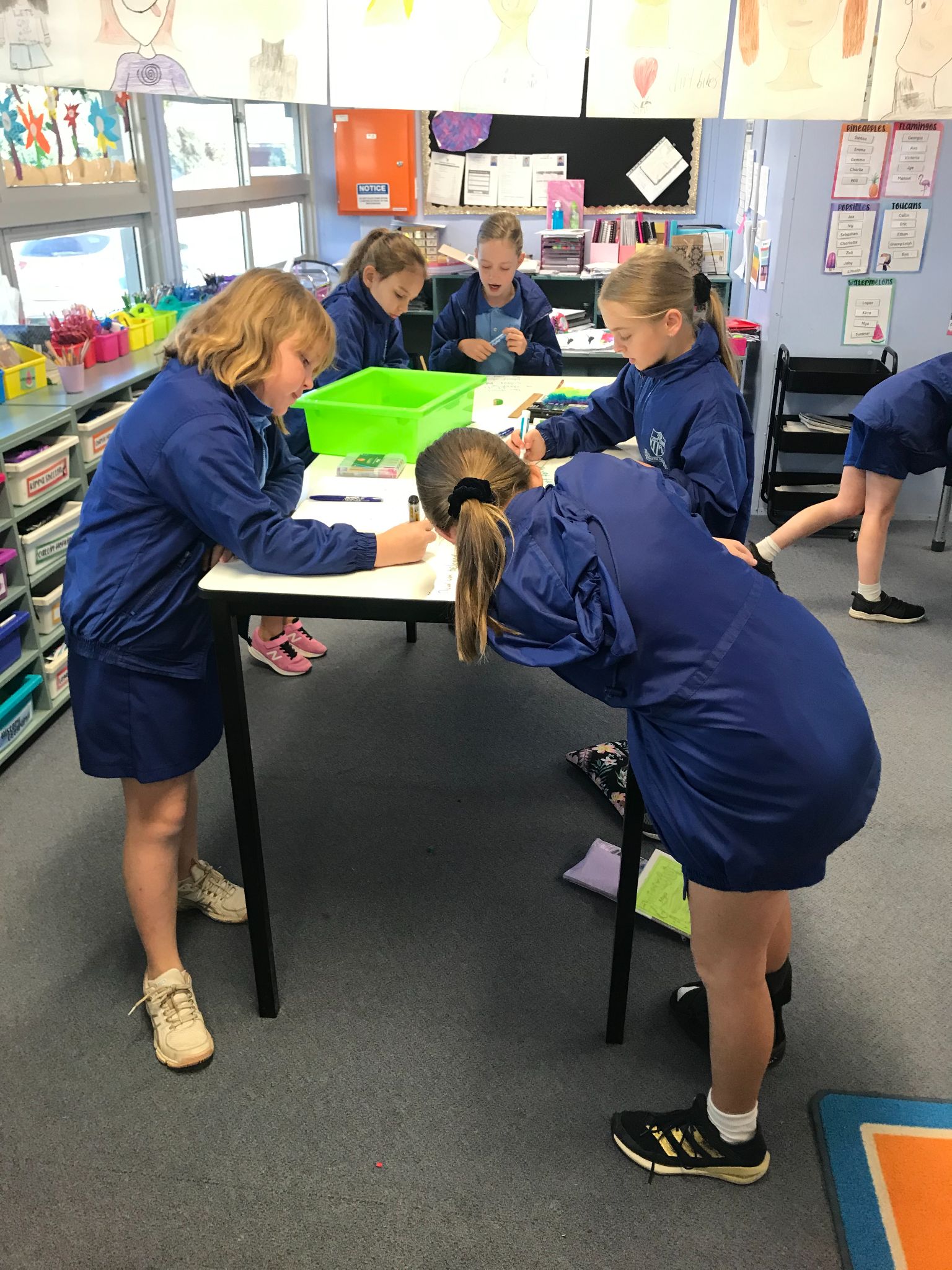 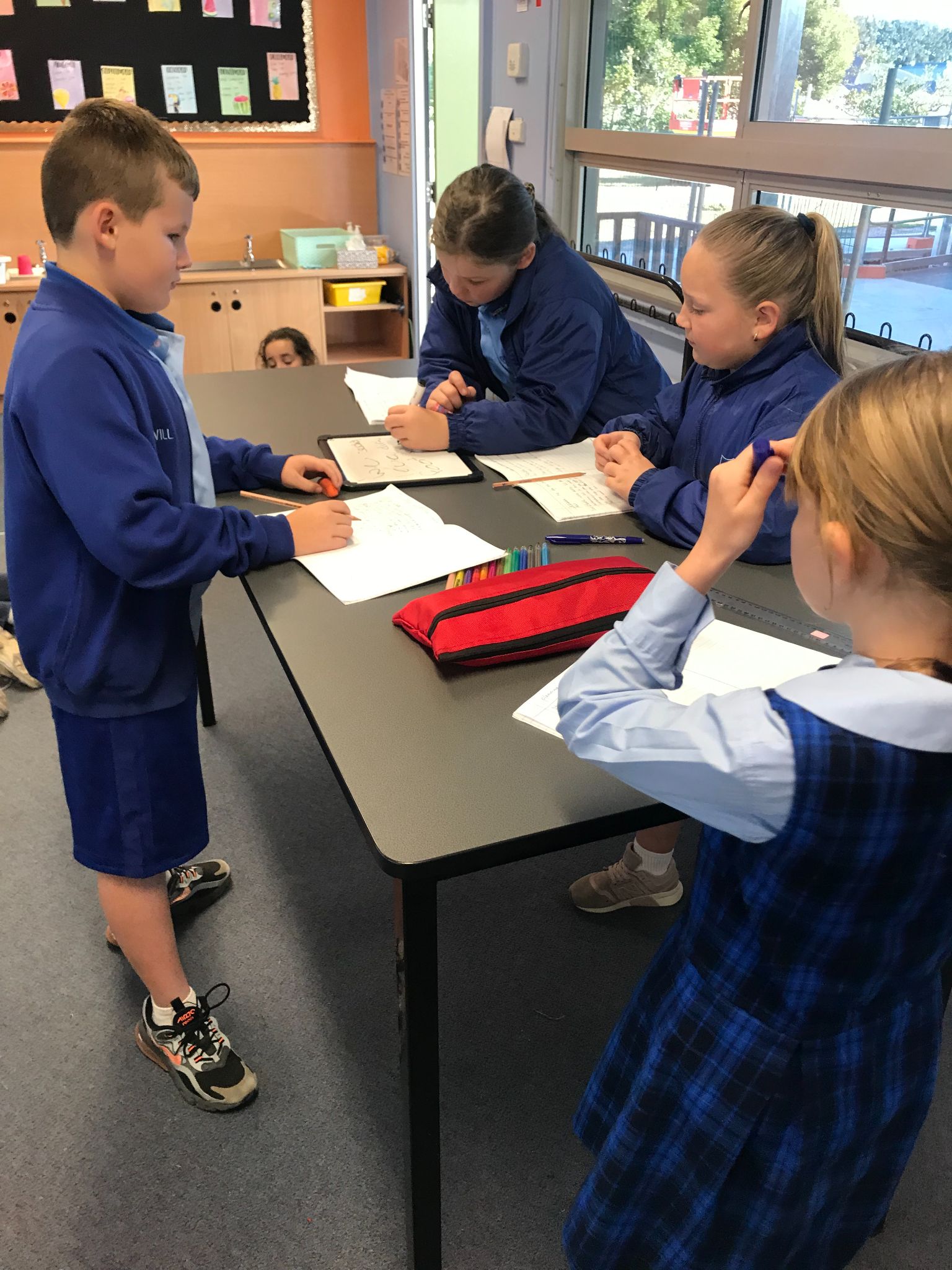 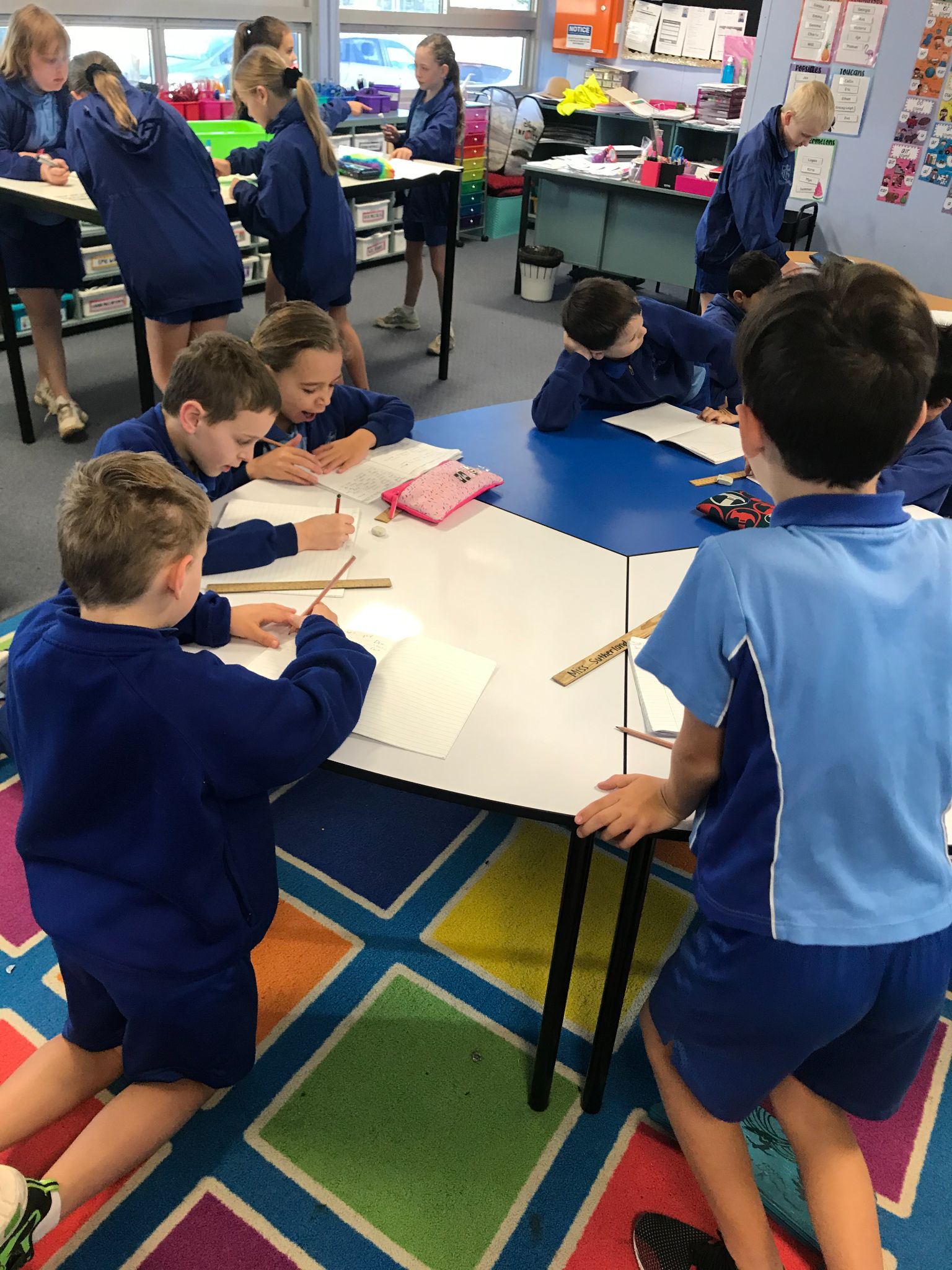 PERSUASIVE WRITING
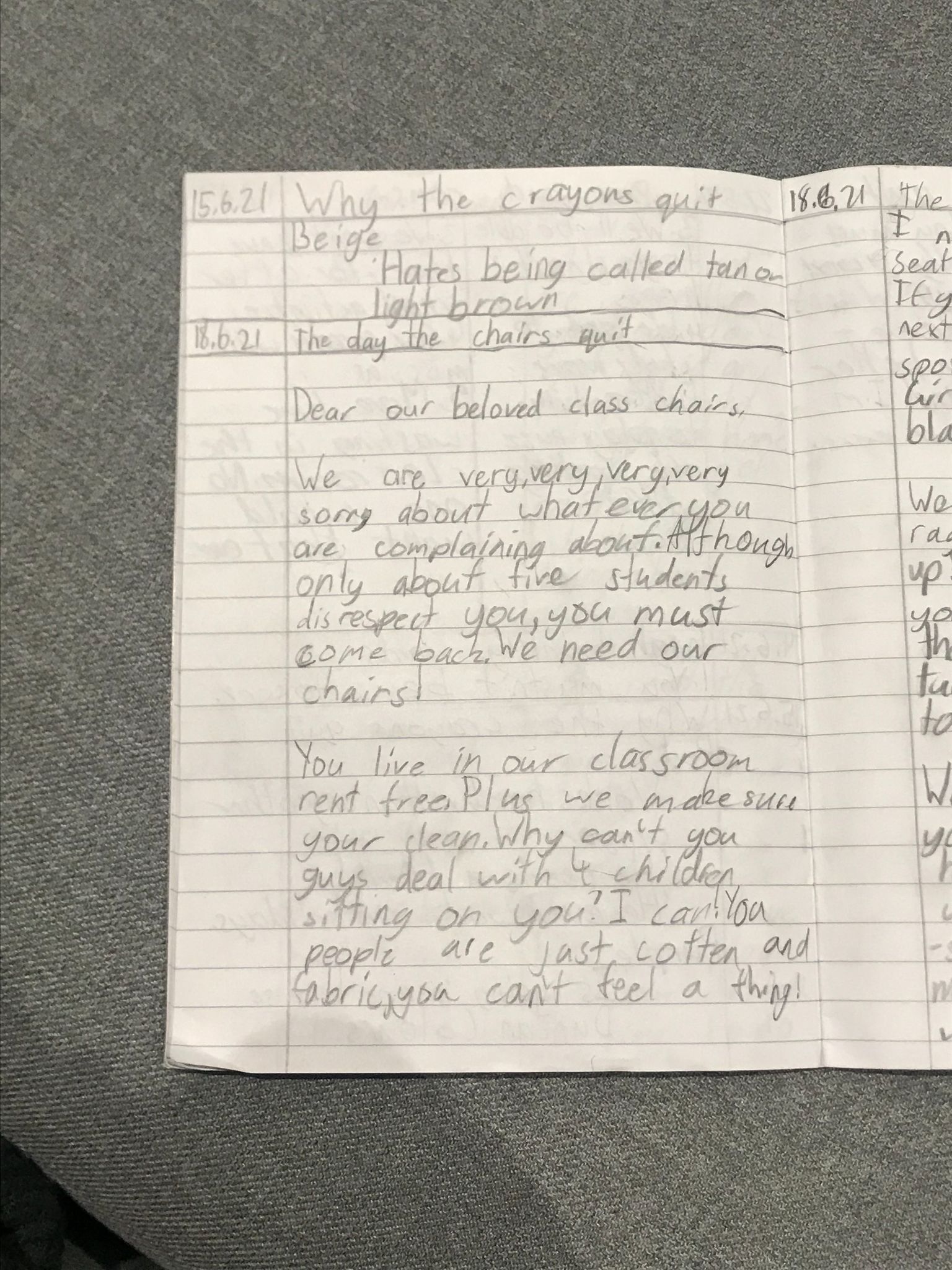 LETTER TO THE CHAIRS
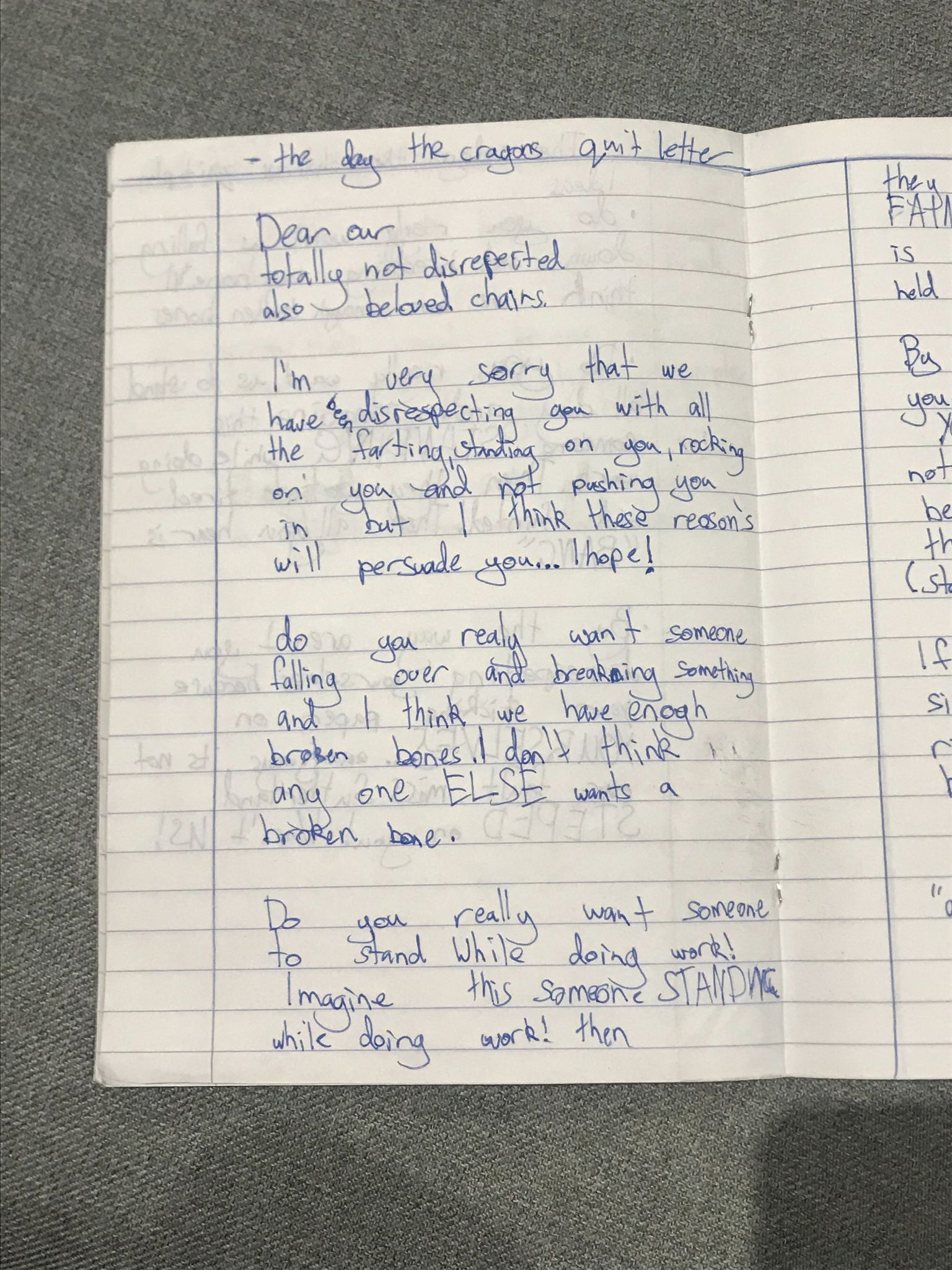 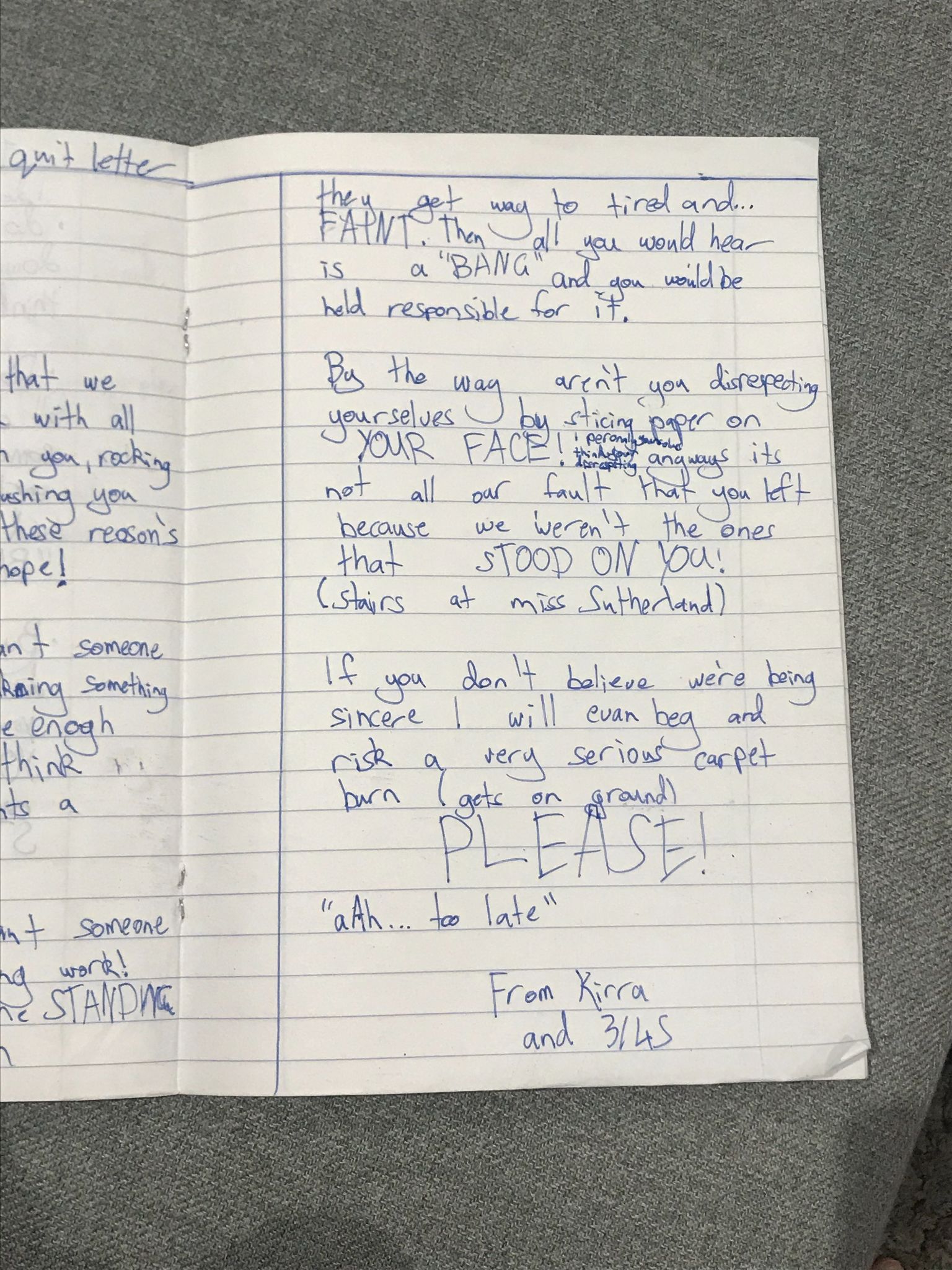 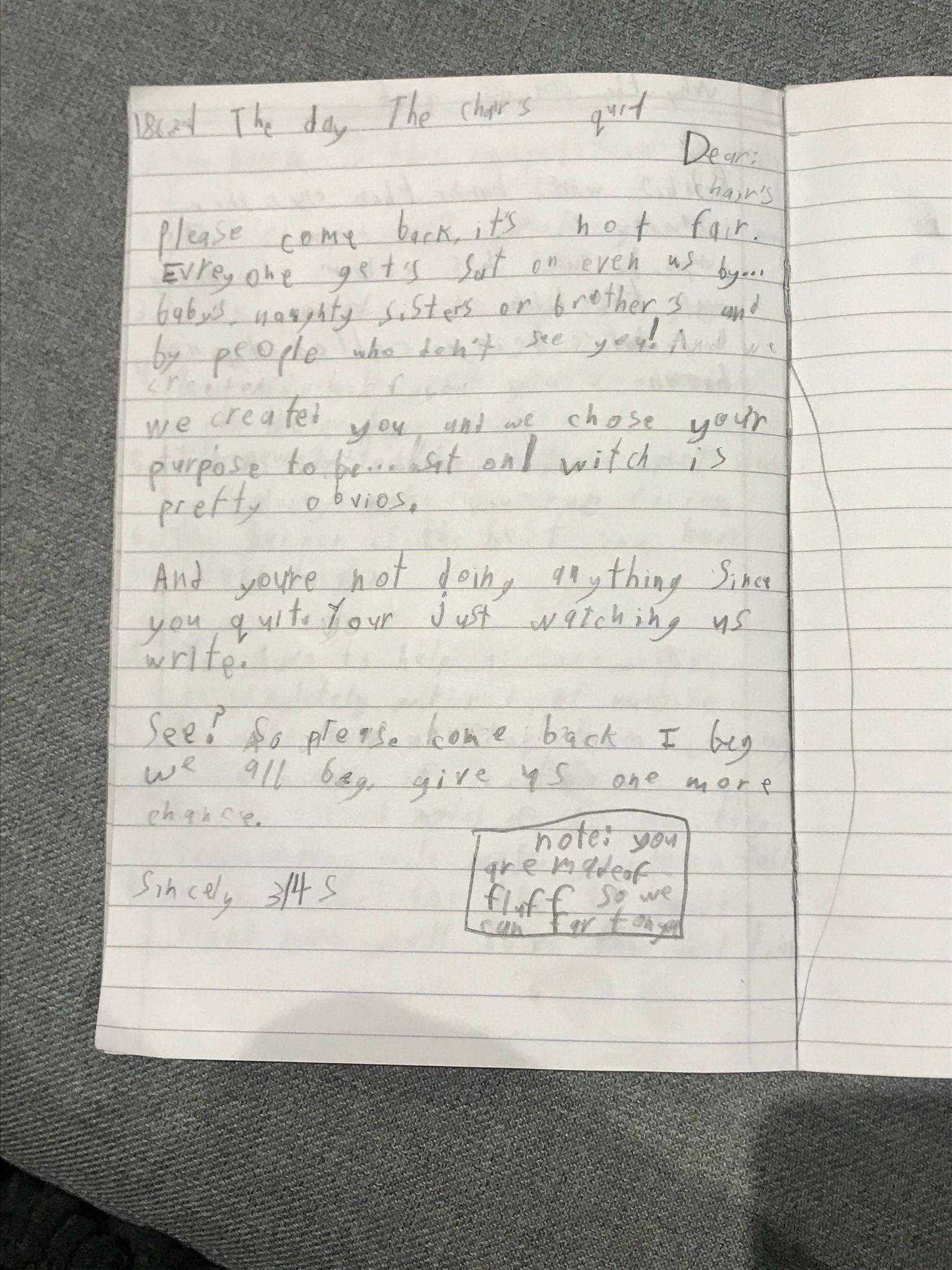 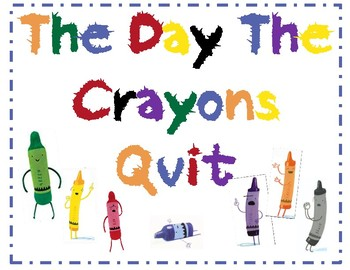 CHAIRS
MATHS LESSONS
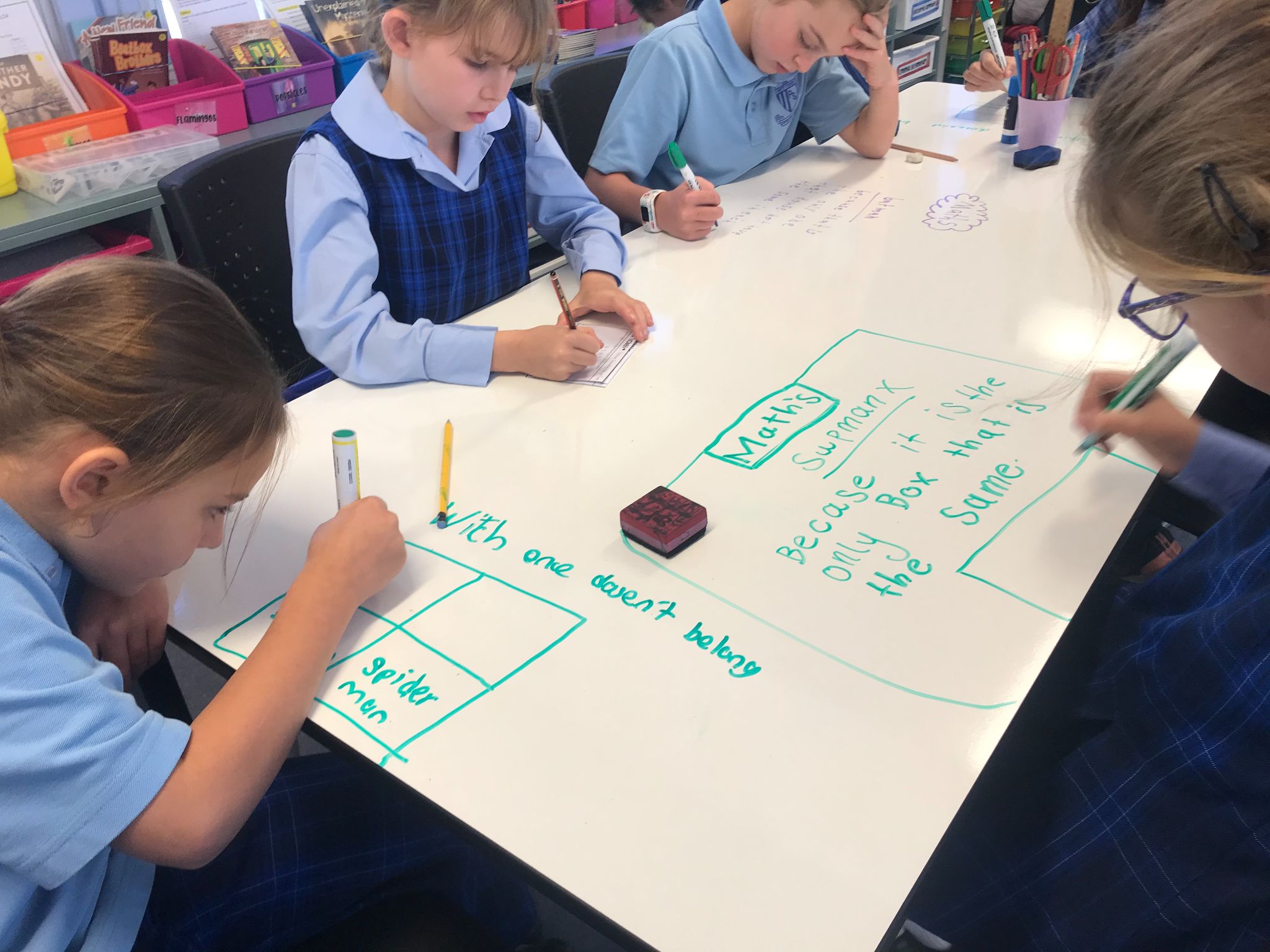 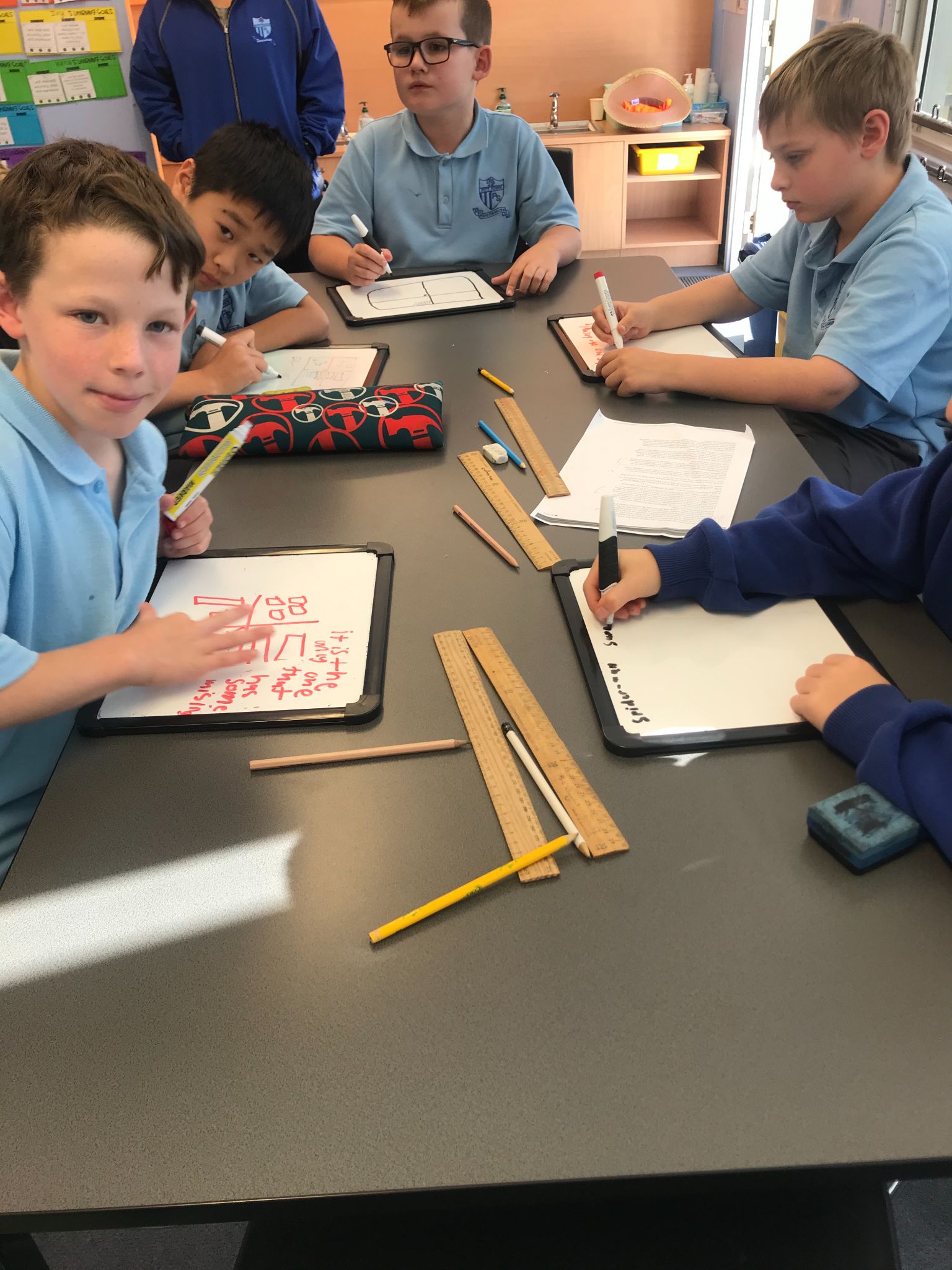 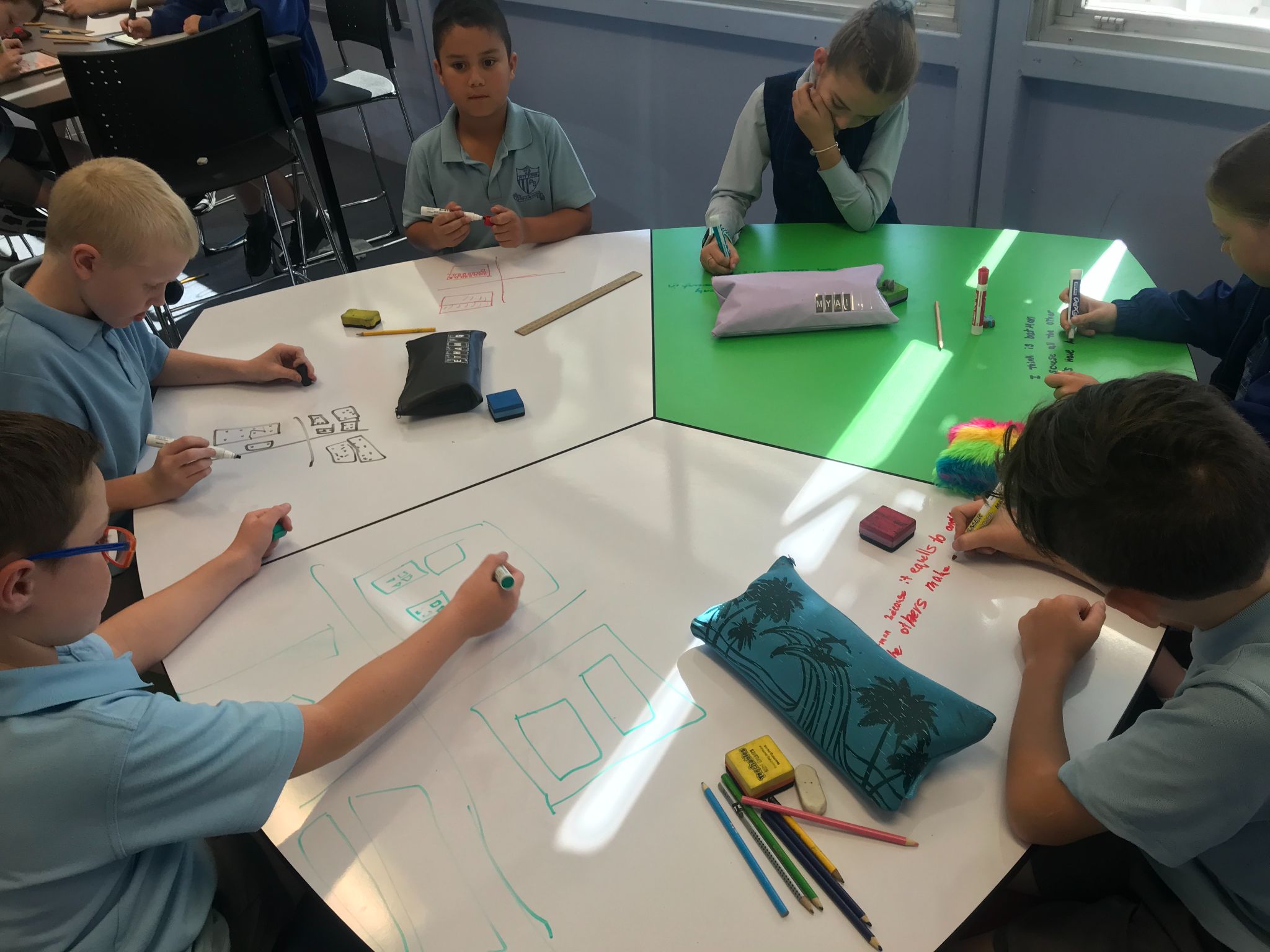 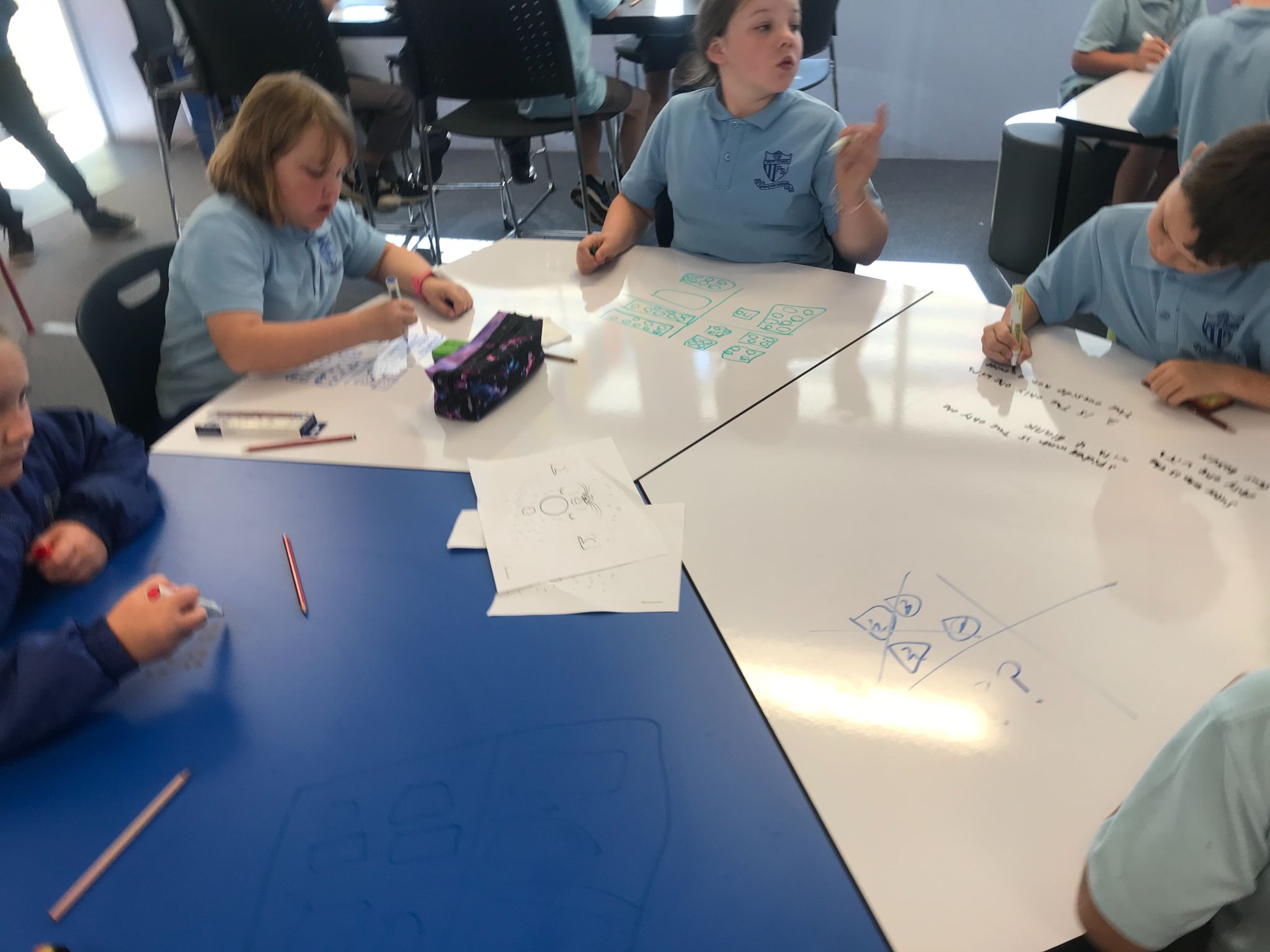 PICASSO INSPIRED ARTWORKS
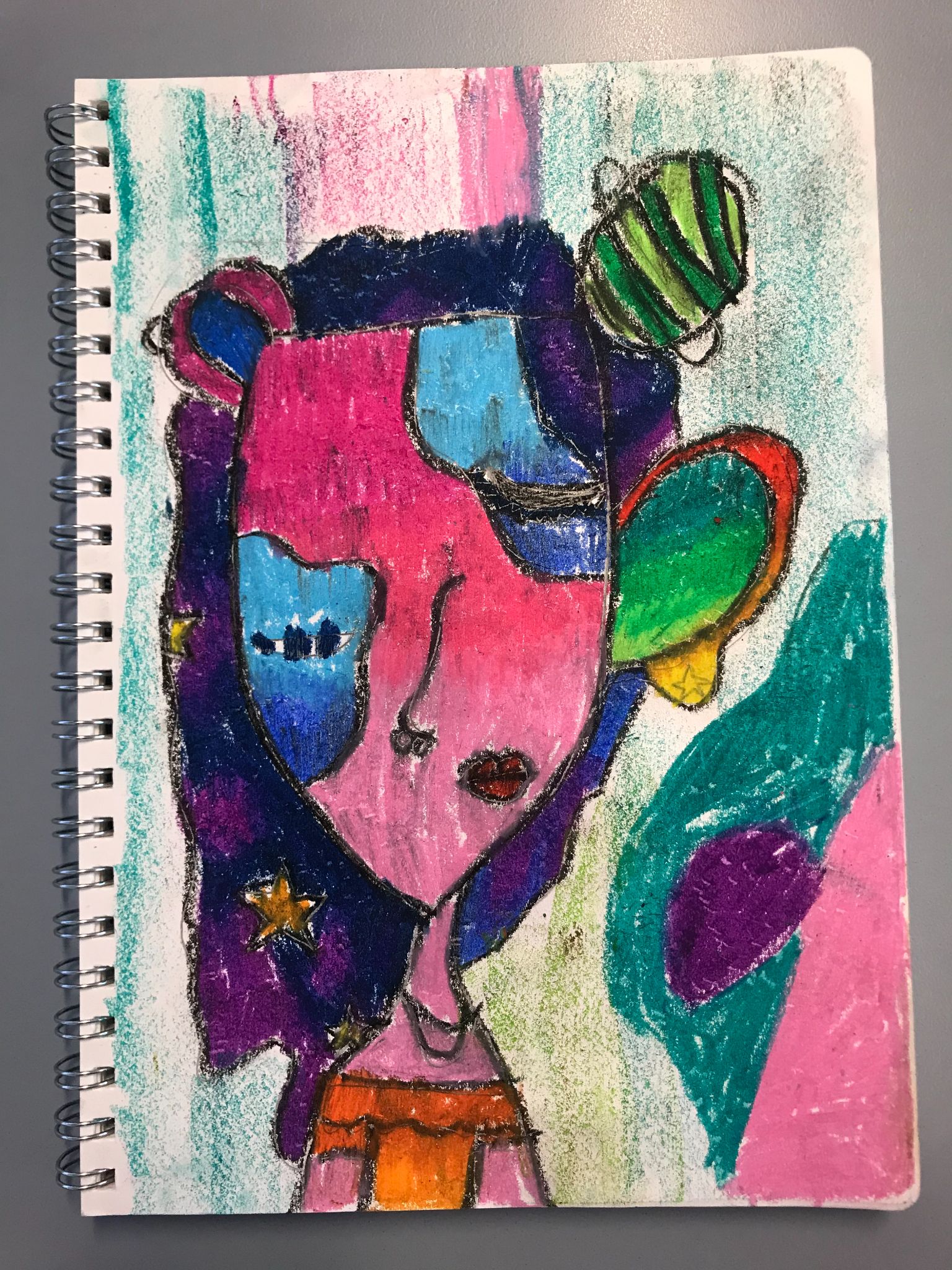 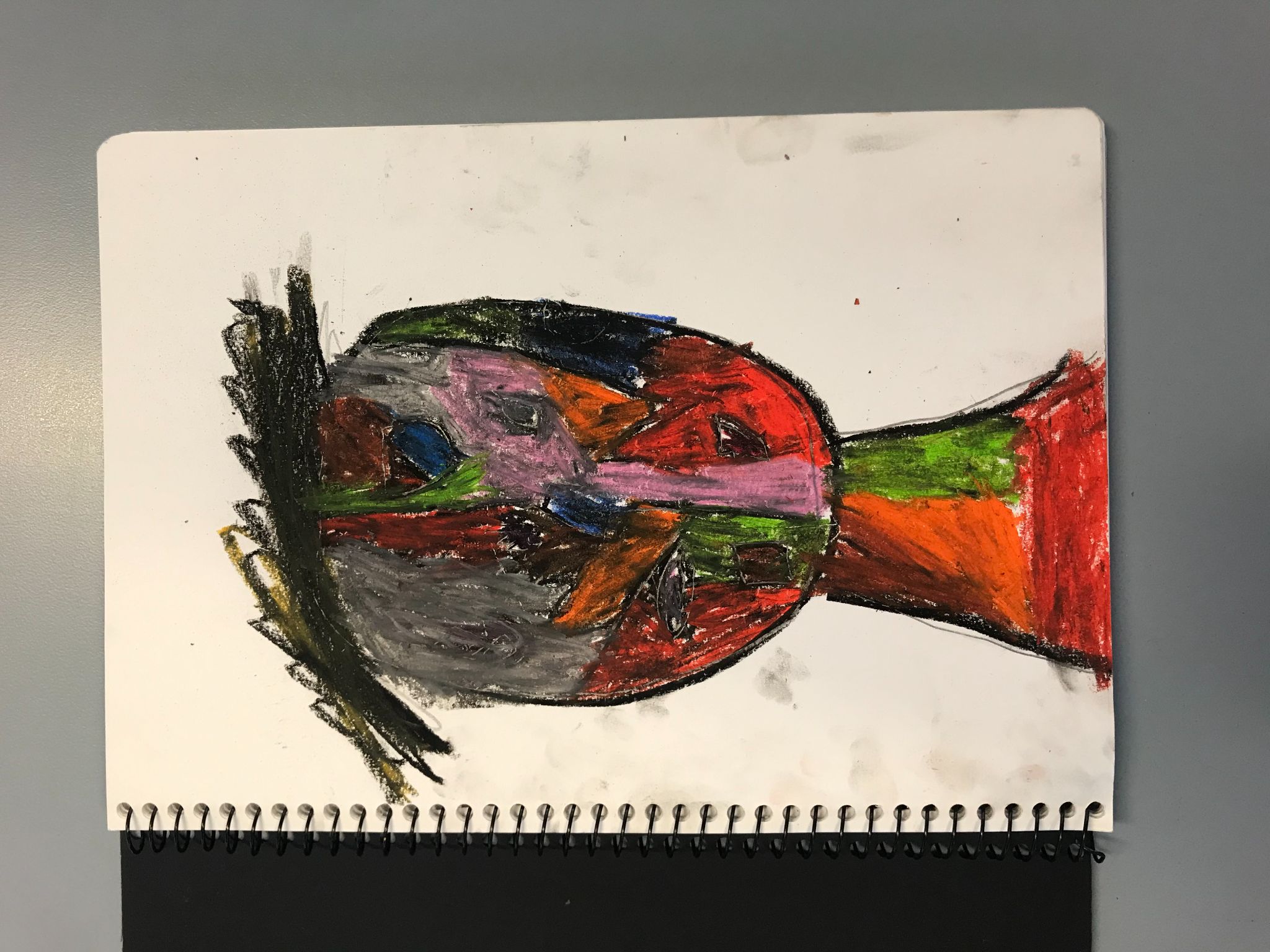 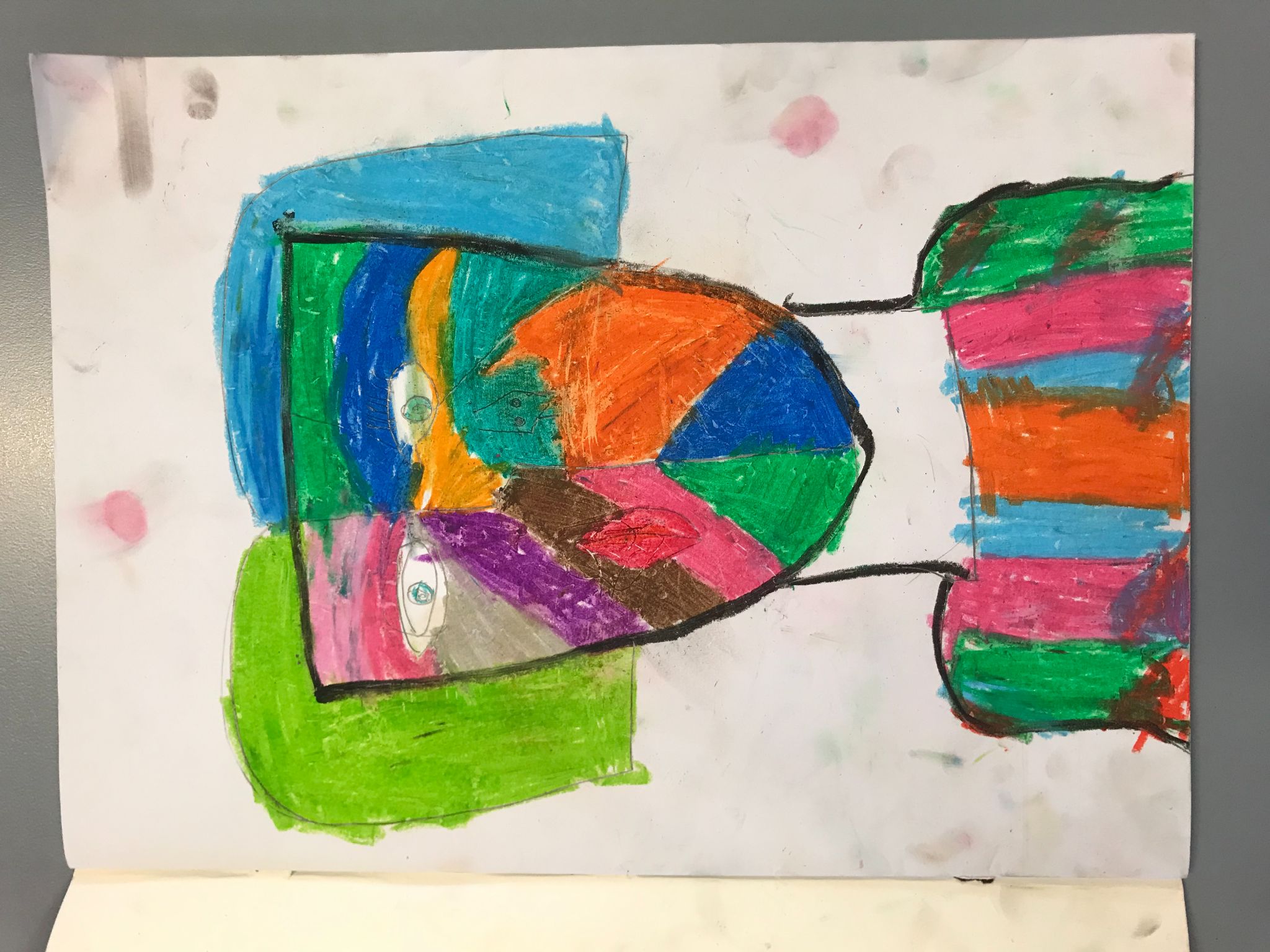 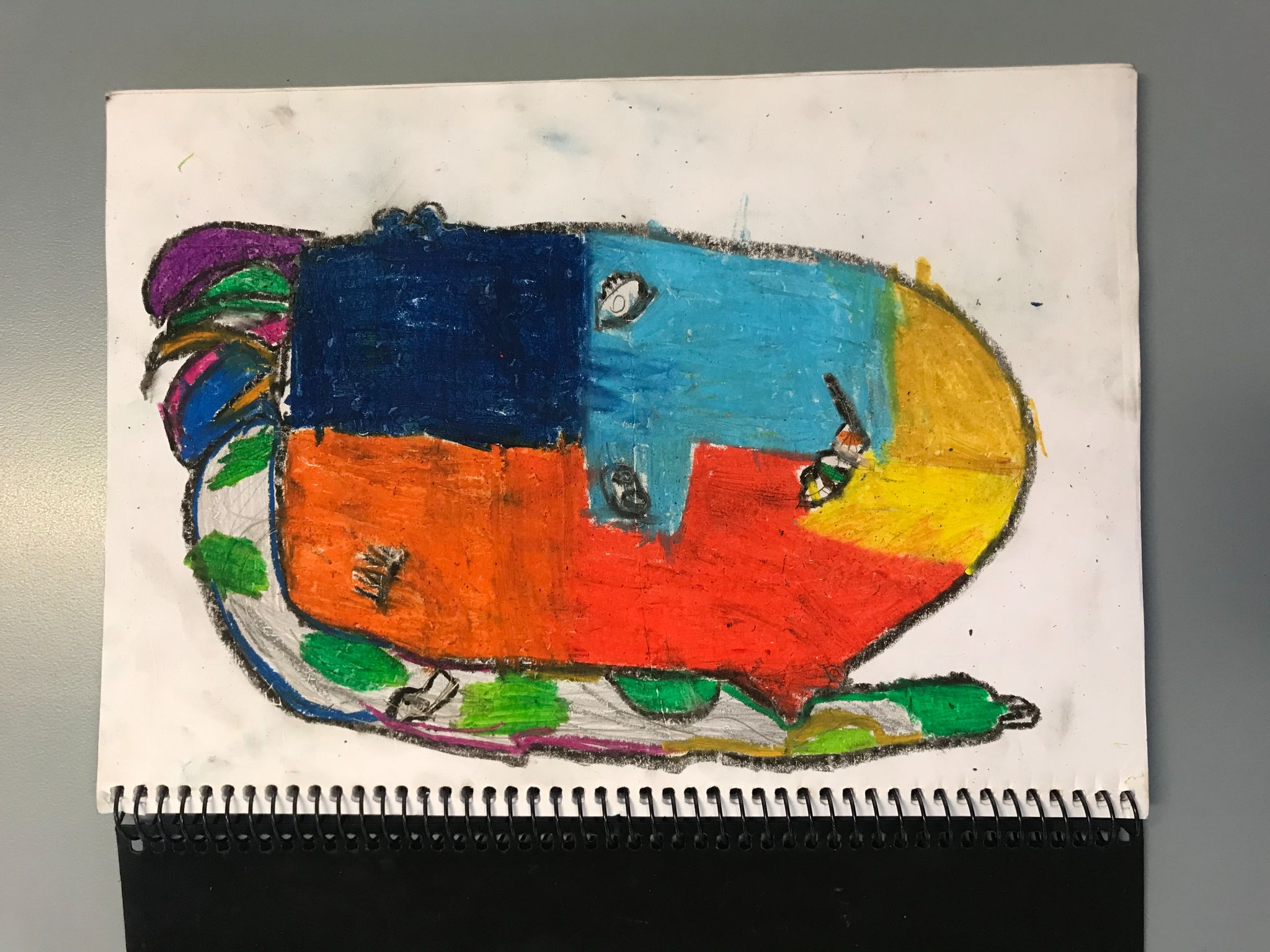